Κεφάλαιο 2.2.ΑΠΟΘΗΚΕΥΣΗ ΘΕΡΜΟΤΗΤΑΣ. ΒΑΣΙΚΕΣ ΕΝΝΟΙΕΣ
Ηλιακά θερμικά συστήματα για μονοκατοικίες.
Στόχοι της ενότητας
Στο τέλος της ενότητας θα μπορείτε να:
Καταλαβαίνετε τη βασική λειτουργία των δοχείων αποθήκευσης ζεστού νερού στα ηλιοθερμικά συστήματα και να συνοψίζεται τις γενικές σχεδιαστικές απαιτήσεις τους.
Εξηγείτε τη θερμική διαστρωμάτωση του νερού που δημιουργείται μέσα στο δοχείο αποθήκευσης, γιατί είναι σημαντικό αυτό το φαινόμενο στις εφαρμογές ηλιακών θερμικών συστημάτων και πως αυτό προωθείτε σε πιο εξελιγμένα ηλιακά δοχεία. 
Ταξινομείτε τα δοχεία που χρησιμοποιούνται στις εφαρμογές σύμφωνα :
Με την πίεση λειτουργίας
Με την εφαρμογή, ή τη λειτουργία του δοχείου στο σύστημα
Περιγράφετε τη βασική δομή και λειτουργία του δοχείο σε σύστημα παραγωγής ζεστού νερού, τα υλικά που περιλαμβάνονται,τα εξαρτήματα και τους βασικούς ελέγχους και τα στοιχεία προστασίας.
Εξηγείτε τη διαδικασία εγκατάστασης ενός δοχείου αποθήκευσης ζεστού νερού.
[Speaker Notes: Guidelines for the Trainer

This .ppt file is a template to be used from VET providers in order for them to prepare the training material. 

We suggest 30 up to 40 .ppt slides for one (1) hour of the training program. 

There are 3 predefined slides to be filled in by you, entitled “Module Objectives”, “Conclusion”, “End of module”. 

Material should be sent in editable format. 

Suggested font: Arial
Required font size: 16
Suggested line spacing: 1,5
ppt/pptx file should have a clear structure and defined units and unique slide titles
ppt/pptx slide contents should not exceed the predefined margins
Images, diagrams etc should be accompanied with a description
If you want to include comprehension questions (multiple choice, multiple responses, true/false, matching etc.) to enhance users’ understanding of the theory, you should embody them in the ppt/pptx file.
Questions that will be used for self assessment and final assessment quizzes should follow a predefined format that will be sent from SQLearn in an .xls file]
Content
Σε αυτή την ενότητα θα καλυφθούν τα θέματα:
ΓΕΝΙΚΕΣ ΠΛΗΡΟΦΟΡΙΕΣ ΓΙΑ ΤΙΣ ΔΕΞΑΜΕΝΕΣ ΑΠΟΘΗΚΕΥΣΗ ΖΕΣΤΟΥ ΝΕΡΟΥ ΣΤΑ ΗΛΙΑΚΑ ΣΥΣΤΗΜΑΤΑ.
Βασικές πληροφορίες για τη θέρμανση νερού. Αιτιολόγηση των δεξαμενών αποθήκευση ζεστού νερού. 
Θερμική διαστρωμάτωση του ζεστού νερού. 
Βασική σχεδίαση και χρήση.
ΚΑΤΗΓΟΡΙΟΠΟΙΗΣΗ ΤΩΝ ΗΛΙΑΚΩΝ ΔΕΞΑΜΕΝΩΝ
Γενική κατάταξη.
Υπό πίεση. Άμεσης διαμόρφωσης.
Υπό πίεση. Έμμεσης διαμόρφωσης.
Θερμικές αποθήκες.
Χωρίς πίεση.
Δοχεία για συνδυαστικά ή με πολλά δοχεία νερού   συστήματα  .
ΚΑΤΑΣΚΕΥΗ ΤΩΝ ΔΕΞΑΜΕΝΩΝ ΓΙΑ ΗΛΙΟΘΕΡΜΙΚΑ ΣΥΣΤΗΜΑΤΑ ΖΝΧ.
Τύποι επένδυσης.
ΛΕΙΤΟΥΡΓΙΑ ΚΑΙ ΣΥΝΤΗΡΗΣΗ.
Έγγραφα συστήματος και έργου.
Γενικές εργασίες εγκατάστασης.
Επεξήγηση των εργασιών εγκατάστασης.
1. Γενικές πληροφορίες για τα δοχεία αποθήκευσης ζεστού νερού
Βασικές πληροφορίες για τη θέρμανση νερού. Αιτιολόγηση των δεξαμενών αποθήκευση ζεστού νερού
1kWh θερμικής ενέργειας μπορεί να θερμάνει 30λτ νερού από τους 15ºC στους  below 40ºC. Μία οικογένεια 5ατόμων χρειάζεται καθημερινά 10-15kWh για ζεστό νερό. Η ηλιακή ενέργεια μπορεί να αντισταθμίσει την ενέργεια αυτή στο  50-90% .  
Η ακριβής εκτίμηση εξαρτάται από τον τύπο του συλλέκτη, τη διαμόρφωση του συστήματος και το τοπικό κλίμα. Το χειμώνα οι απαιτήσεις είναι μεγαλύτερες σε ΖΝΧ. 
Συνήθως το νερό ζεσταίνεται με χρήση ηλεκτρικής ενέργειας ή αερίου. Τα συνήθη συστήματα περιλαμβάνουν θέρμανση και μετά αποθήκευση του ζεστού νερού, έτσι εξασφαλίζεται το ζεστό νερό και εξοικονομούνται καύσιμα.
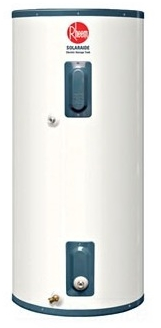 Τα ηλιακά συστήματα δε ζεσταίνουν το νερό τη στιγμή που απαιτείται η κατανάλωση του.  Οι ανάγκες είναι συνήθως το πρωί και αργά το απόγευμα. Απαιτείται λοιπόν αποθήκευση του ζεστού νερού για να είναι διαθέσιμο όταν χρειάζεται
1. Γενικές πληροφορίες για τα δοχεία αποθήκευσης ζεστού νερού
Θερμική διαστρωμάτωση του ζεστού νερού.
Το ζεστό νερό είναι λιγότερο πυκνό από το κρύο, έτσι έχει την τάση να ανεβαίνει και να κάθεται πάνω από το κρύο νερό. Συνεπώς, το ζεστό νερό τραβιέται από το πάνω μέρος της δεξαμενής για χρήση, που βρίσκεται το πιο ζεστό νερό. Κατά την ίδια λογική το φρέσκο κρύο νερό εισάγεται στον πάτο της δεξαμενής.
Είναι ρεαλιστικό ένα δοχείο να έχει κατά το ήμισυ ζεστό και κατά το ήμισυ κρύο νερό. Αυτό αναφέρεται ως θερμική διαστρωμάτωση ή στρωματοποίηση.
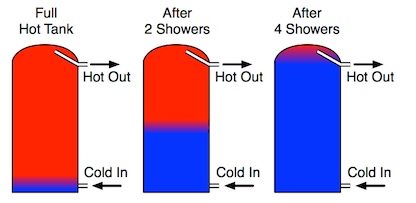 Τα δοχεία είναι κατασκευασμένα να ενισχύουν τη διαστρωμάτωση ώστε να μεγιστοποιείται η παροχή ζεστού νερού μειώνοντας τις αναταράξεις κατά την  εισαγωγή κρύου νερού στο δοχείο.
Η απόδοση των ηλιακών συλλεκτών είναι μεγαλύτερη όταν θερμαίνουν κρύο νερό. Επομένως, η διαστρωμάτωση πρέπει να λαμβάνεται υπόψη στη σχεδίαση αποτελεσματικών ηλιακών δοχείων. Οι ηλιακές συνδέσεις θέρμανσης θα βρίσκονται πάντα στην κάτω περιοχή τους ώστε να εξασφαλίζεται η θέρμανση του πιο κρύου νερού.
1. Γενικές πληροφορίες για τα δοχεία αποθήκευσης ζεστού νερού
Βασική σχεδίαση και χρήση.
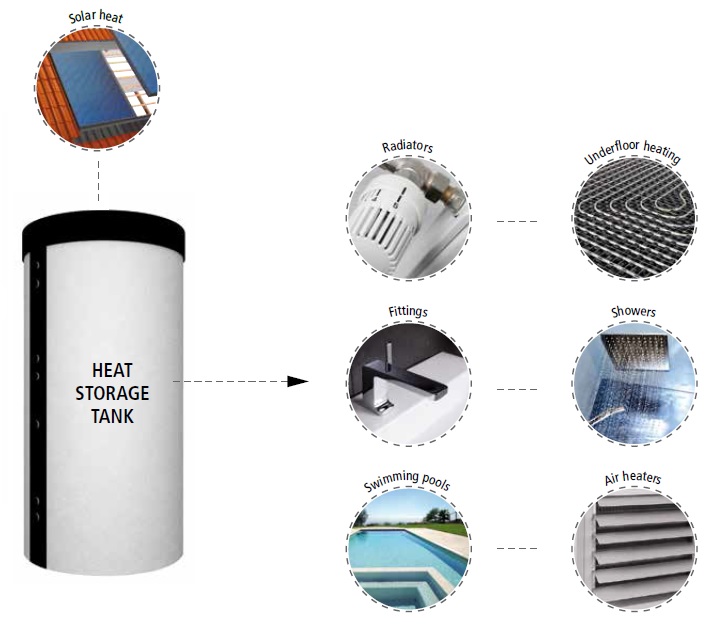 Ένα δοχείο ζεστού νερού για ηλιακά συστήματα είναι ένα δοχείο καλά σχεδιασμένο να δέχεται την ηλιακή πηγή θερμότητας. Έχουν κάποιες ιδιαιτερότητας. Πάνω από όλα, η δεξαμενή πρέπει:
Να είναι κατάλληλη για λειτουργία σε υψηλές θερμοκρασίες. Τα ηλιακά συστήματα ζεστού νερού μπορούν να θερμάνουν το νερό πολύ πάνω από τους 60ºC που λειτουργούν τα κλασικά οικιακά συστήματα. 
Να είναι κατάλληλα για διαφορετικές εγκαταστάσεις και συγκεκριμένες λειτουργίες .
Καλή επιλογή και διαστασιολόγηση, σύμφωνα και με τη διάσταση του συλλέκτη.  Το δοχείο συνεισφέρει στη συνολική απόδοση του συστήματος.
1. Γενικές πληροφορίες για τα δοχεία αποθήκευσης ζεστού νερού
Βασική σχεδίαση και χρήση.
Το δοχείο ζεστού νερού απόλυτα εναρμονισμένο με τις γεννήτριες θέρμανσης και τις απαιτήσεις του καταναλωτή  πληροί τα ακόλουθα κριτήρια:
Είναι σωστά επιλεγμένο για το ρόλο του στο σύστημα
Είναι κατάλληλο για το εύρος της θερμοκρασίας και της πίεσης λειτουργίας του συστήματος. 
Είναι ικανό να παράγει μία αποτελεσματική διαστρωμάτωση θερμοκρασιών. 
Έχει καλή μόνωση. Αποθηκεύει ιδανικά το ζεστό νερό με τις ελάχιστες απώλειες.
Έχει καλή αντίσταση στη διάβρωση.
Είναι καλά προστατευμένο (από τις περιβαλλοντικές συνθήκες).
Έχει ιδανική εγκατάσταση προς χάριν της απόδοσης και της ασφάλειας, συμπεριλαμβανομένου των σωληνώσεων, και της συμφωνίας με τους κανονισμούς. 
Έχει μεγάλη διάρκεια ζωής και έχει προσιτή τιμή.  
Έχει εύκολη συντήρηση και επισκευή.
Είναι πιστοποιημένο προϊόν. Πληροί τις ελάχιστες προδιαγραφές
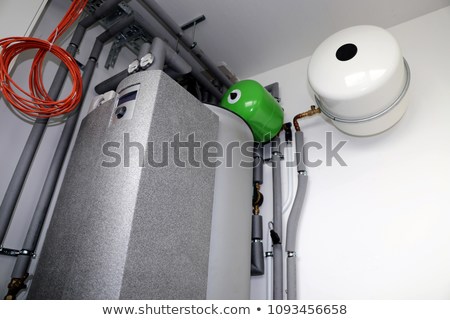 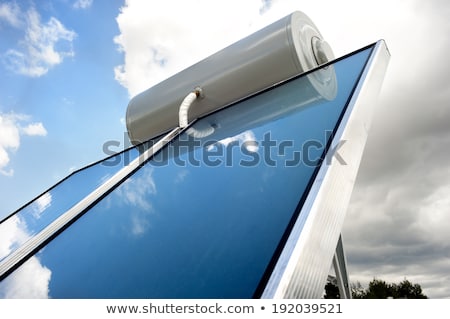 2. Κατηγοριοποίηση των ηλιακών δοχείων
Γενική ταξινόμηση.
Σύμφωνα με τις εφαρμογές, ή συγκεκριμένες λειτουργίες του δοχείου
Σύμφωνα με τον τρόπο παροχής του κρύου νερού στο δοχείο και τη βασική απόδοση του.
(Ηλιακό) Δοχεία αποθήκευσης ζεστού νερού
(Ηλιακό) Δοχεία αποθήκευσης ζεστού νερού
Δοχεία ειδικής σχεδίασης
Υπό πίεση
Θερμοδοχείο
Χωρίς -πίεση
Οικιακό ΖΝΧ
.Με σερπαντίνα
. Χωρίς σερπαντίνα. 
Με /Χωρίς εφεδρεία
Δοχεία δράνειας
Άμεσης διαμόρφωσης
Έμμεσης διαμόρφωσης
Δοχεία αποστράγγισης
Γενικά χρησιμοποιούνται:
Συστήμα μονού δοχείου
 Σύστημα πολλαπλών δεξαμενών
Συνδυαστικά συστήματα 
(Θέρμανσης νερού και χώρων)
Εναλλάκτες θερμότητας μονού τοιχώματος
Διπλού τοιχώματος εναλλάκτες
Δοχεία με διαστρωμμάτωση
2. Κατηγοριοποίηση των ηλιακών δοχείων
Δοχεία υπό πίεση. Άμεσης διαμόρφωσης
Θερμοδοχεία υπό πίεση είναι τα πιο κοινά στις οικιακές εγκαταστάσεις
Υπό πίεση σημαίνει ότι το κρύο νερό τροφοδοτείται απευθείας από το δίκτυο και  άρα αποδίδει  ζεστό νερό στην ίδια πίεση (6 bar ή λιγότερο).
Τα δοχεία υπό πίεση απαιτούν δοχεία διαστολής ώστε να επιτρέψουν τη διαστολή του νερού στο σύστημα καθώς θερμαίνεται. Επίσης διαθέτουν μηχανισμούς ασφαλείας όπως βαλβίδες εκτόνωσης και δίδυμους θερμοστάτες. 
Η άμεσης διαμόρφωσης είναι τα απλούστερα ηλιακά δοχεία νερού. Μπορούν να χρησιμοποιηθούν σε άμεσα ή έμμεσα συστήματα με προσθήκη ενός εναλλάκτη. Αλλά και ως δεξαμενές προσωρινής αποθήκευσης.
Είναι ακριβά και μεγάλα και απαιτούν πιστοποιήσεις.
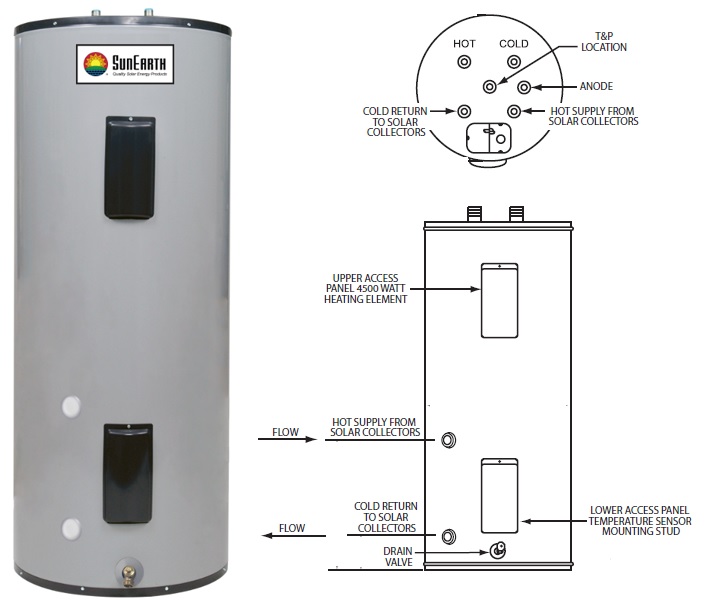 Στο σύστημα αυτό το νερό θερμαίνεται άμεσα από το ηλιακό κύκλωμα. Το δοχείο μπορεί να διαθέτει ηλεκτρική αντίσταση σαν εφεδρεία.
2. Κατηγοριοποίηση των ηλιακών δοχείων
Παράδειγμα
Δοχεία υπό πίεση. Άμεσης διαμόρφωσης
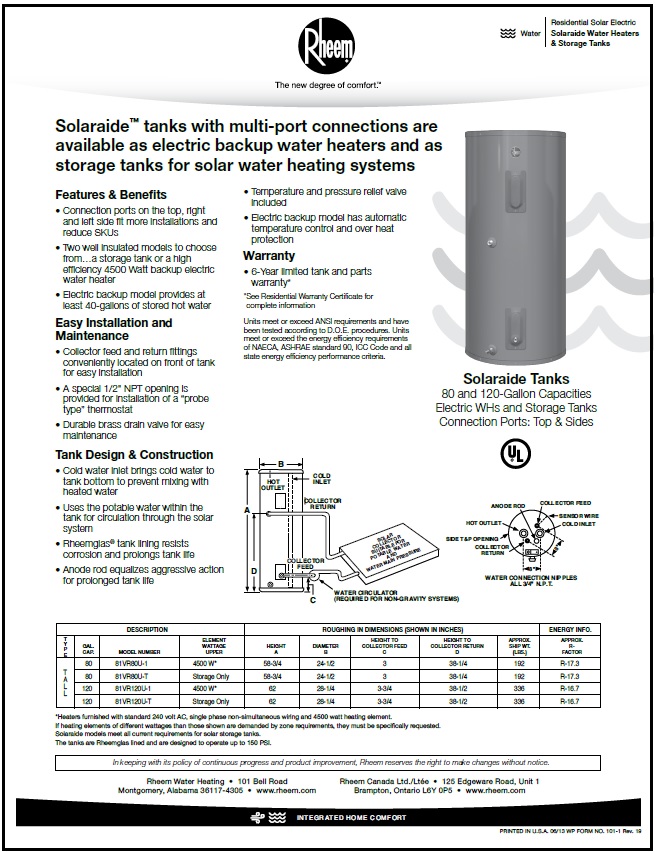 Οι δεξαμενές είναι συχνά κατασκευασμένες από χάλυβα με μια εσωτερική επικάλυψη από γυαλί , πέτρα ή epoxy για την προστασία από τη γαλβανική διάβρωση πoυ προκαλείται από τη χημεία του νερού (το διαλυμένο οξυγόνο στο νερό γίνεται διαβρωτικό). 
Πολλές έχουν εσωτερικά μία ράβδο μαγνησίου ή αλουμινίου για να τραβάνε το οξυγόνο μακριά από το χάλυβα. Οι δεξαμενές με στρώμα πέτρας, από χαλκό ή ανοξείδωτο ατσάλι δεν απαιτούν ράβδους ανοδίου. Οι ράβδοι πρέπει να αλλάζουν περιοδικά όταν το νερό είναι σκληρό ή υψηλής αγωγιμότητας.  
Πρέπει να είναι καλά μονωμένες. Εάν είναι τοποθετημένες σε εξωτερικό περιβάλλον, πρέπει να προστατεύονται από τις περιβαλλοντικές συνθήκες και τη διάβρωση, τη UV ακτινοβολία , την υγρασία και την ατμοσφαιρική μόλυνση
2. Κατηγοριοποίηση των ηλιακών δοχείων
Δοχεία υπό πίεση. Άμεσης διαμόρφωσης
Γενικά τα δοχεία είναι σχεδιασμένα και κατασκευασμένα να τοποθετούνται σε κάθετη θέση , γιατί αυτό διευκολύνει τη διαστρωμάτωση του ζεστού νερού. Υπάρχουν όμως και δοχεία οριζόντιας εγκατάστασης για τα χωριστά συστήματα προς χάριν της ευελιξίας. Άλλα απλοποιημένα συστήματα ( κόμπακτ) χρησιμοποιούν κατά κανόνα κάθετα δοχεία.
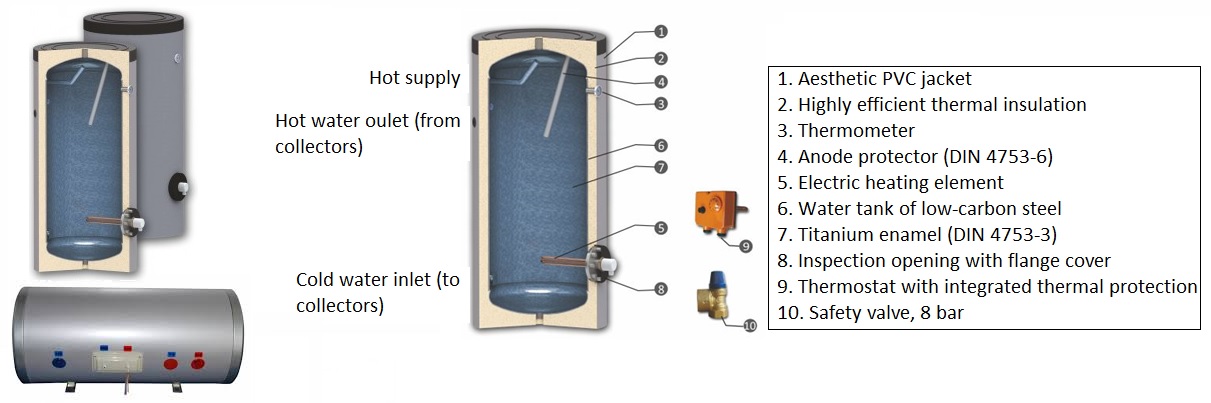 2. Κατηγοριοποίηση των ηλιακών δοχείων
Δοχεία υπό πίεση. Άμεσης διαμόρφωσης
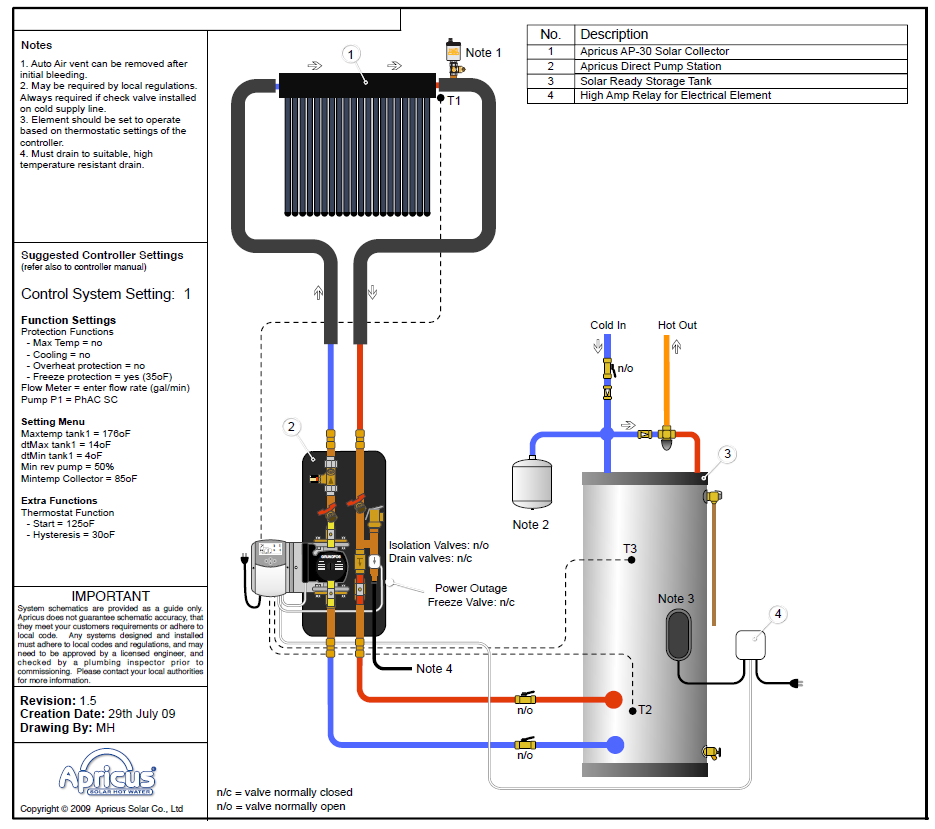 Βεβιασμένης ροής ηλιοθερμικά συστήματα με ένα άμεσο δοχείο (χωρίς εναλλάκτη) και ηλεκτρικό στοιχείο ως εφεδρεία
Παράδειγμα
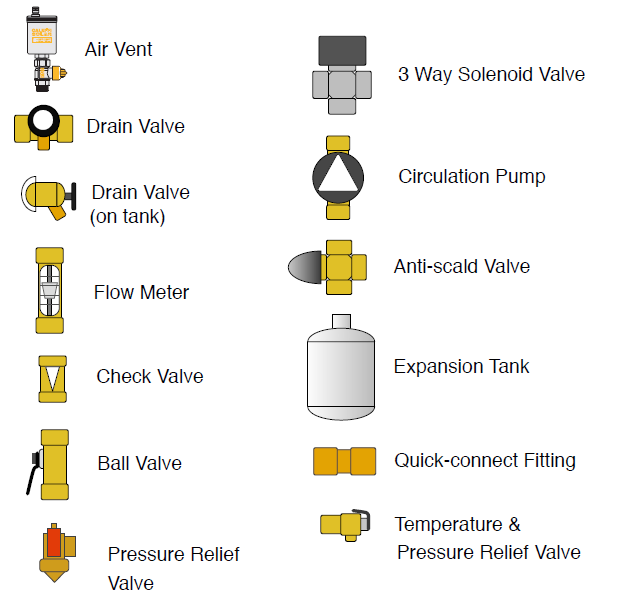 2. Κατηγοριοποίηση των ηλιακών δοχείων
Δοχεία υπό πίεση. Έμμεσης διαμόρφωσης
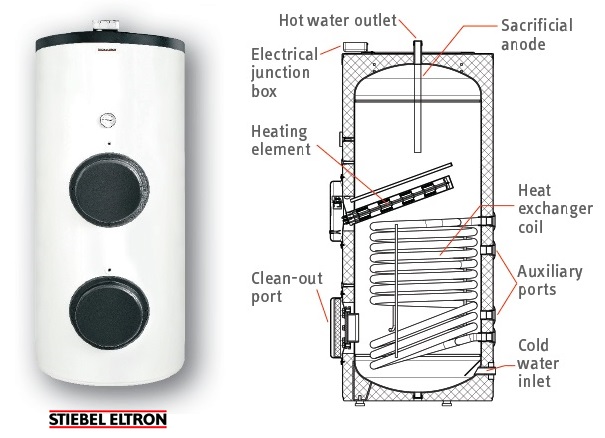 ΜΟΝΟΥ ΤΟΙΧΩΜΑΤΟΣ ΕΝΑΛΛΑΚΤΗΣ. ΜΟΝΟ ΕΣΩΤΕΡΙΚΟ ΠΗΝΙΟ
Τα έμμεσα δοχεία χρησιμοποιούν εναλλάκτη θερμοτητας “υγρό σε υγρό”.
Οι πιο απλές δεξαμενές έχουν ένα μονού εσωτερικού τοιχώματος εναλλάκτη ( πηνίο) . Είναι βυθισμένος στο νερό και στον πάτο της δεξαμενής
Ο βασικός κίνδυνος είναι η πιθανότητα να μεταφερθούν επιβλαβή σωματίδια στο νερό.
Ο εναλλάκτης είναι σχεδιασμένος για υγρό μέσο όπως  η γλυκόλη προπυλενίου καιι που χρησιμοποιούν και άλλους διαβρωτικούς αναστολείς.
2. Κατηγοριοποίηση των ηλιακών δοχείων
Δοχεία υπό πίεση. Έμμεσης διαμόρφωσης
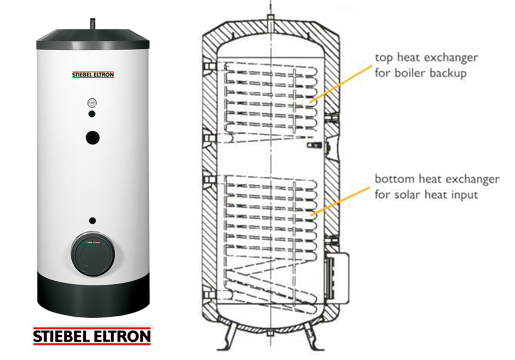 Εναλλάκτης μονού τοιχώματος. Εσωτερικό διπλό πηνίο.
Τα μοντέλα διπλού εναλλάκτη θερμότητας συνηθίζονται στις ηλιοθερμικές εφαρμογές, συνδέοντας τον εναλλάκτη που είναι τοποθετημένος στον πάτο του δοχείου στο ηλιακό κύκλωμα των συλλεκτών και τον επάνω εναλλάκτη σε οποιοδήποτε λέβητα εφεδρείας. 
Εναλλακτικά το πάνω πηνίο μπορεί να λειτουργήσει σαν μέσο  αποθέρμανσης μέσω ενός άλλου βρόγχου.
Οι πολλαπλές δεξαμενές δημιουργούν πιο ευέλικτη σχεδίαση: μπορούν να συμπεριλαμβάνουν συμπληρωματικά ηλεκτρικά στοιχεία θέρμανσης, έχουν τουλάχιστον μία ράβδο,στοιχεία ασφαλείας, βοηθητικές , κλπ.
2. Κατηγοριοποίηση των ηλιακών δοχείων
Δοχεία υπό πίεση. Έμμεσης διαμόρφωσης
ΕΝΑΛΛΑΚΤΗΣ ΔΙΠΛΟΥ ΤΟΙΧΩΜΑΤΟΣ. ΕΞΩΤΕΡΙΚΟ ΠΗΝΙΟ (ελικοειδής σωλήνας χαλκού)  ΤΥΛΙΓΜΕΝΟ ΠΕΡΙΜΕΤΡΙΚΑ

Οι εναλλάκτες διπλού τοιχώματος έχουν δύο τοιχώματα μεταξύ των δύο υγρών ( του υγρό μέσου μεταφοράς  θερμότητας  και του νερού προς χρήση). Διπλό τοίχωμα χρησιμοποιείται όταν το μέσω μεταφοράς θερμότητας είναι τοξικό, όπως τα αντιψυκτικά υγρά. Χρησιμοποιούνται σαν  μέσο προστασίας σε περίπτωση διαρροής.  
Στα ηλιακά δοχεία , οι αντίστοιχοι εναλλάκτες είναι με το πηνίο σε περιτύλιξη, στο οποίο μία σωλήνα είναι περασμένη περιμετρικά και δεμένη στην εξωτερική πλευρά του εσωτερικού δοχείου της δεξαμενής.  Η σωλήνα είναι κατάλληλα μονωμένη. 
Η αύξηση της ασφάλειας στα δοχεία αυτά μειώνει την απόδοση , εξαιτίας της κίνησης μεταξύ δύο επιφανειών, γι’ αυτό και είναι μεγαλύτερα σε σχέση με τα αντίστοιχα μονού τοιχώματος.
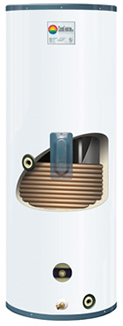 2. Classification of solar tanks
Δοχεία υπό πίεση. Έμμεσης διαμόρφωσης
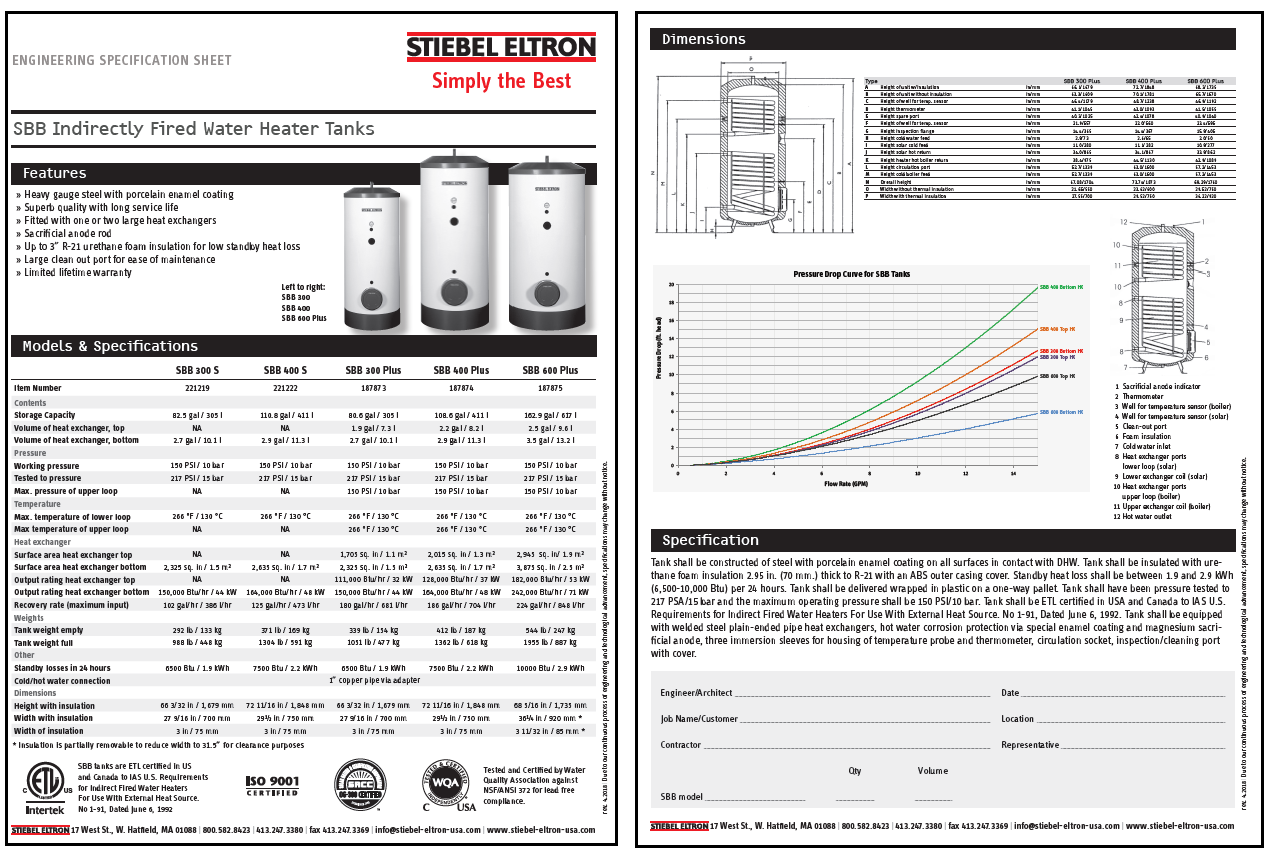 Ηλιακά έμμεσα δοχεία αποθήκευσης ζεστού νερού, μονού τοιχώματος.
Διαθέσιμα με μονό ή διπλό πηνίο εναλλάκτη θερμότητας.
Διαθέσιμα με ή χωρίς ηλεκτρικό στοιχείο.
ΠΑΡΑΔΕΙΓΜΑ
2. Κατηγοριοποίηση των ηλιακών δοχείων
Δοχεία υπό πίεση. Έμμεσης διαμόρφωσης
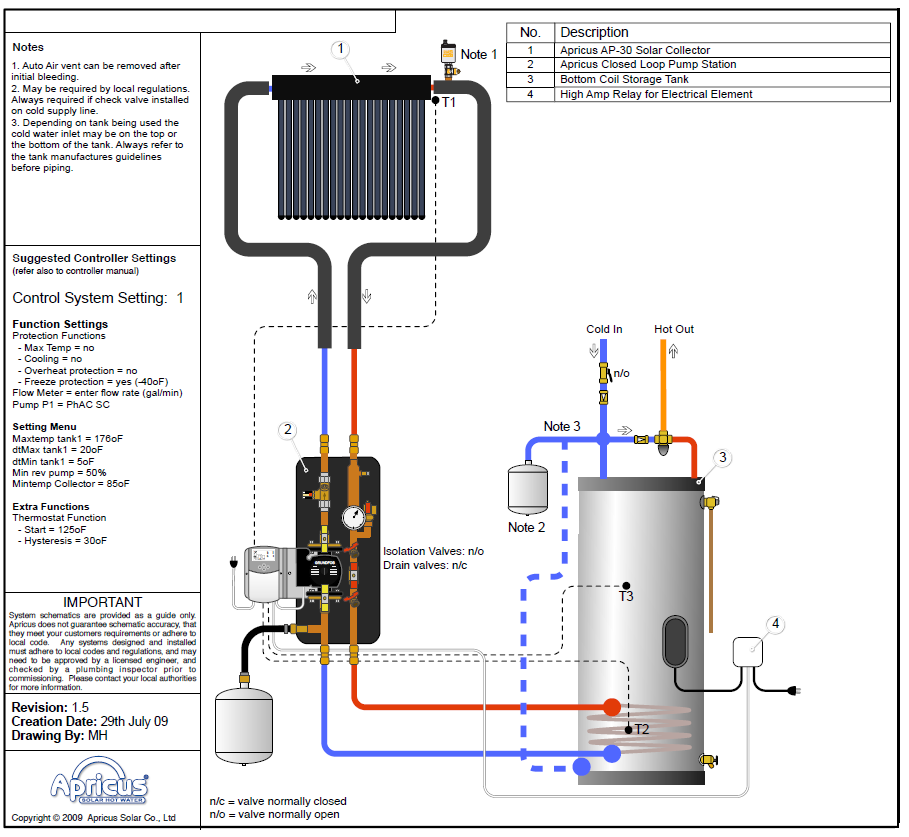 ΠΑΡΑΔΕΙΓΜΑ
Έμμεσο ηλιοθερμικό σύστημα,  βεβιασμένης ροής με δοχείο αποθήκευσης μονού πηνίου και με εφεδρικό ηλεκτρικό στοιχείο
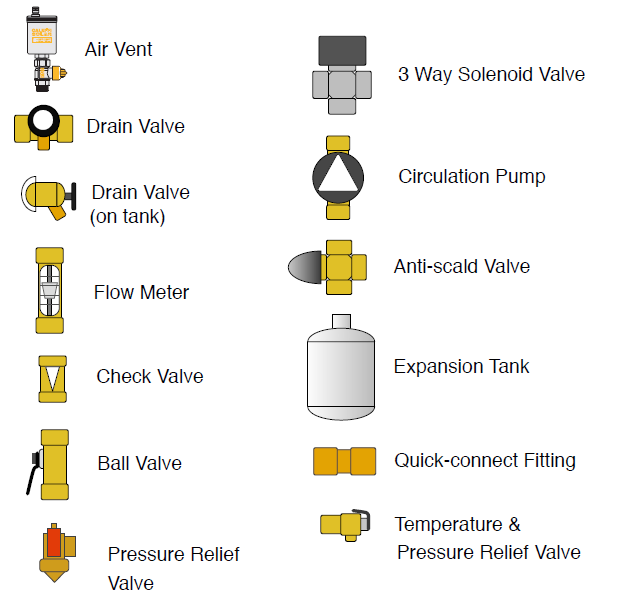 2. Κατηγοριοποίηση των ηλιακών δοχείων
Δοχεία υπό πίεση. Έμμεσης διαμόρφωσης
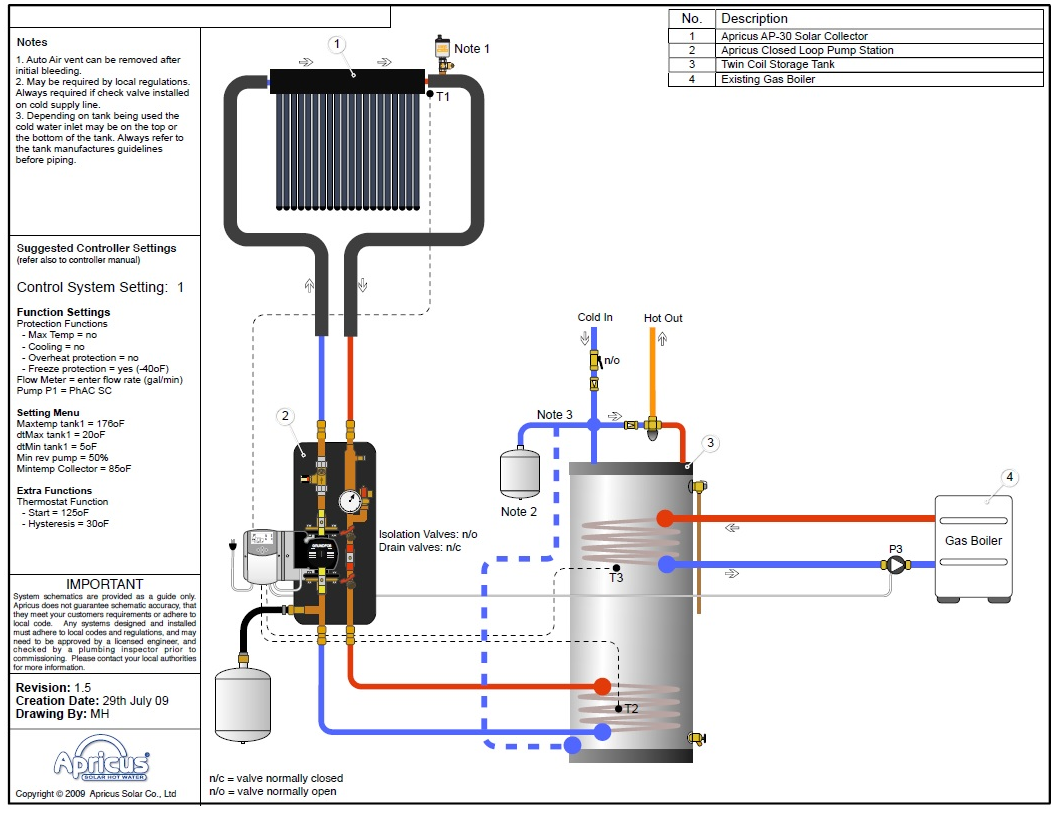 ΠΑΡΑΔΕΙΓΜΑ
Έμμεσο ηλιοθερμικό σύστημα,  βεβιασμένης ροής με δοχείο αποθήκευσης ζεστού νερού “διπλού πηνίο” και ενίσχυση από εξωτερικό λέβητα αερίου.
2. Κατηγοριοποίηση των ηλιακών δοχείων
Θερμικές αποθήκες
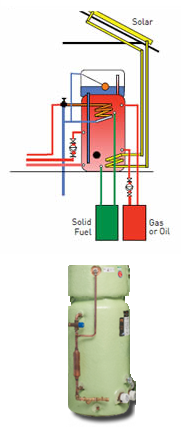 Μια θερμική αποθήκη είναι ένας γενικός τρόπος αποθήκευσης και διαχείρισης της θερμότητας ( από ΑΠΕ ή σύνθετα συστήματα).
Σε μια οικιακή εγκατάσταση, το ζεστό νερό από τους θερμοσίφωνες συνήθως αποθηκεύεται σε καλά μονωμένα δοχεία συσσώρευσης. Οι θερμικές αποθήκες δουλεύουν στην αντίστροφη λογική. Ζεσταίνουν και  συσσωρεύουν το πρωτεύον νερό και χρησιμοποιούν την ενέργεια αυτή για να αποδώσουν στιγμιαία το θερμαινόμενο δευτερεύον νερό ( χρήσης)
Οι ηλιακές θερμικές αποθήκες διαθέτουν τουλάχιστον ένα εναλλάκτη θερμότητας, συνήθως σε μορφή ενός εσωτερικού πηνίου από σωλήνα χαλκού βυθισμένο μέσα στο δοχείο που είναι γεμάτο νερό και που την πραγματικότητα είναι το υγρό μέσο μεταφοράς θερμότητας. Το νερό προς χρήση θερμαίνεται καθώς κυκλοφορεί μέσα στο θερμαινόμενο υγρό, μέσο του σωλήνα. 
¨Ένα πλεονέκτημα της θερμικής αποθήκης σε μια δεξαμενή υπό πίεση , είναι ότι μπορεί να παραμένει ανοιχτή για εξαερισμό. Γιατί δεν υπάρχει πίεση στο δοχείο αλλά μέσα στο πηνίο χαλκού. Αυτό την κάνει ασφαλέστερη και οικονομικότερη από τα δοχείο υπό πίεση.
2. Κατηγοριοποίηση των ηλιακών δοχείων
Θερμικές αποθήκες
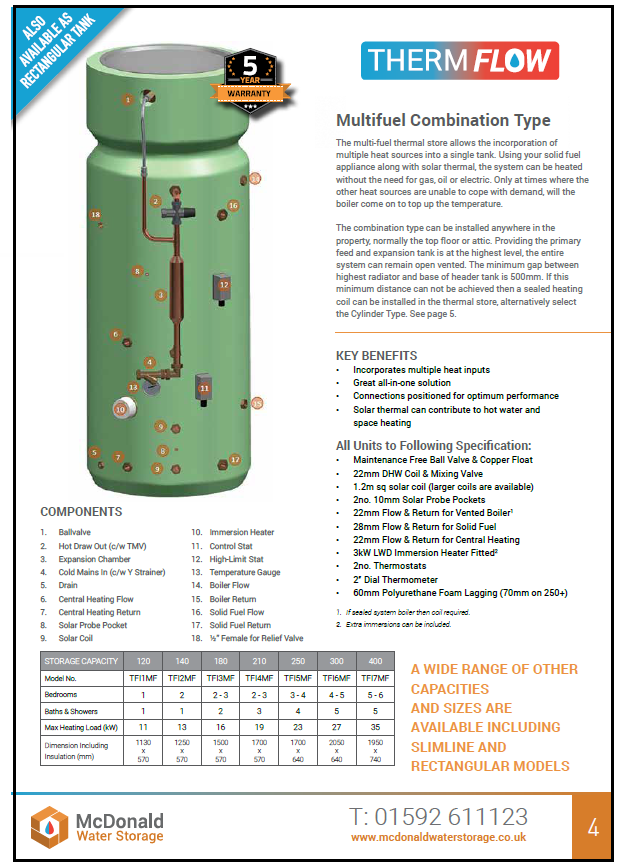 Θερμική αποθήκη σχεδιασμένη για συνδυαστικές πηγές θερμότητας.
ΠΑΡΑΔΕΙΓΜΑ
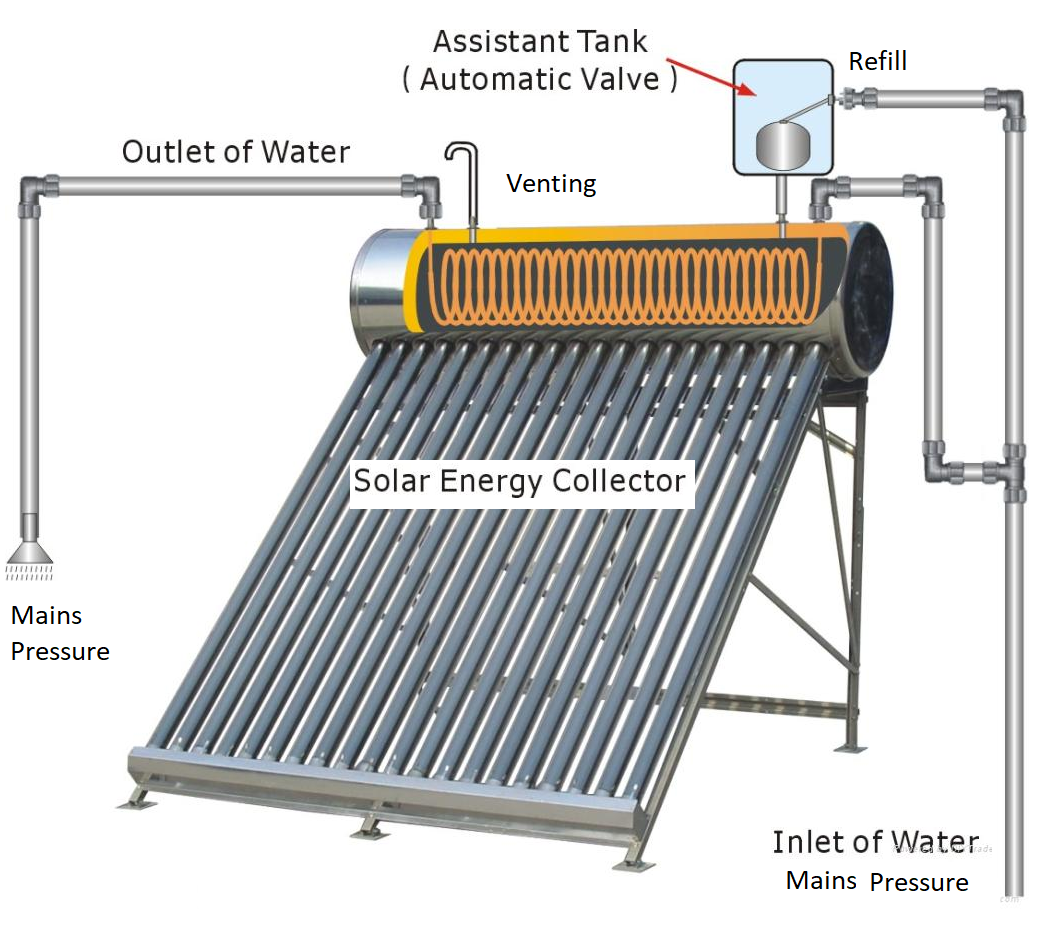 Μια θερμική αποθήκη πρακτικά σχεδιάζεται σαν ένα κόμπακτ , θερμοσιφωνικό παθητικό σύστημα θέρμανσης νερού.
2. Κατηγοριοποίηση των ηλιακών δοχείων
Ηλιακά δοχείο ζεστού νερού χωρίς πίεση
ΗΛΙΟΘΕΡΜΙΚΑ ΣΥΣΤΗΜΑΤΑ ΑΠΟΣΤΡΑΓΓΙΣΗΣ. 

Οι δεξαμενές αυτές επιτρέπουν στο νερό από τους ηλιακούς συλλέκτες να μπει μέσα στο δοχείο αποστράγγισης, προστατεύοντας το σύστημα από την ψύξη αλλά και την υπερθέρμανση.
Είναι ιδανικές για ηλιοθερμικά συστήματα σε περιοχές με μεγάλες μεταβολές στη θερμοκρασία. Αποτελούν μια σημαντική εναλλακτική λύση στα έμμεσα συστήματα γλυκόλης , υπό πλήρη πίεση
Λειτουργούν σε χαμηλές πιέσεις. Το ηλιακό κύλωμα είναι μερικώς γεμισμένο.  Χωρίς γλυκόλη , δοχεία διαστολής ,βαλβίδες κλπ. Είναι απλά κατασκευασμένα από ατσάλι , διαθέσιμα με ή χωρίς εναλλάκτη και χωρίς απαιτήσεις συντήρησης.
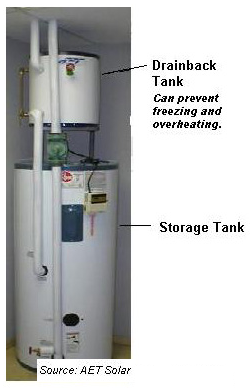 2. Κατηγοριοποίηση των ηλιακών δοχείων
Ηλιακά δοχείο ζεστού νερού χωρίς πίεση
ΗΛΙΟΘΕΡΜΙΚΑ ΣΥΣΤΗΜΑΤΑ ΑΠΟΣΤΡΑΓΓΙΣΗΣ.
ΠΑΡΑΔΕΙΓΜΑ
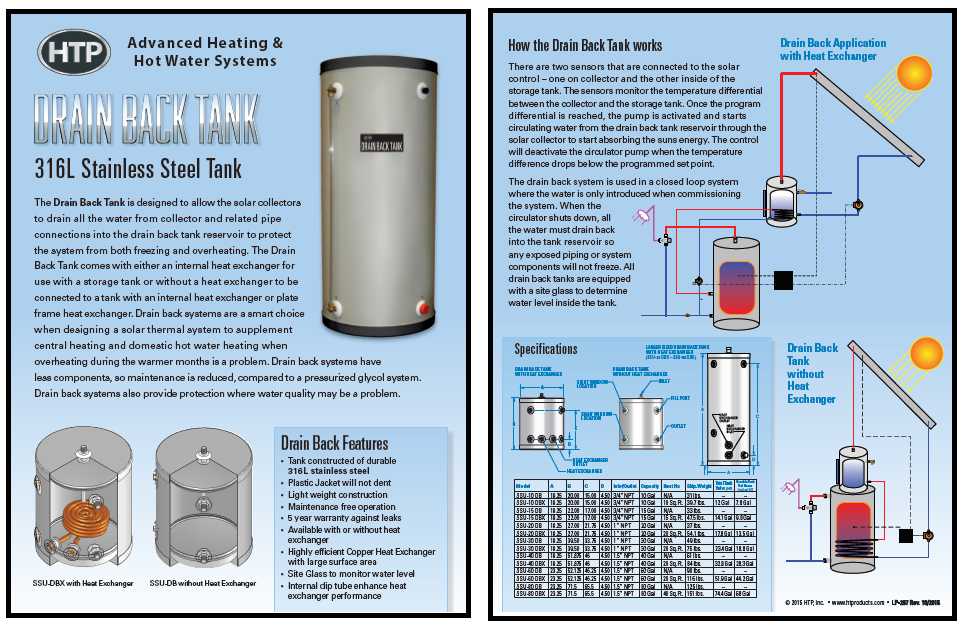 2. Κατηγοριοποίηση των ηλιακών δοχείων
Ηλιακά δοχείο ζεστού νερού χωρίς πίεση
Κατασκευάζονται από χαλκό ή ανοξείδωτο ατσάλι και έχει διαβαθμίσεις σε διαφορετικές πιέσεις λειτουργίας (χαμηλότερες από αυτή του δικτύου).
Στις μέρες μας, αυτές οι δεξαμενές μπορούν να τροποποιηθούν ώστε να υποστηρίξουν συνδυαστικά συστήματα.
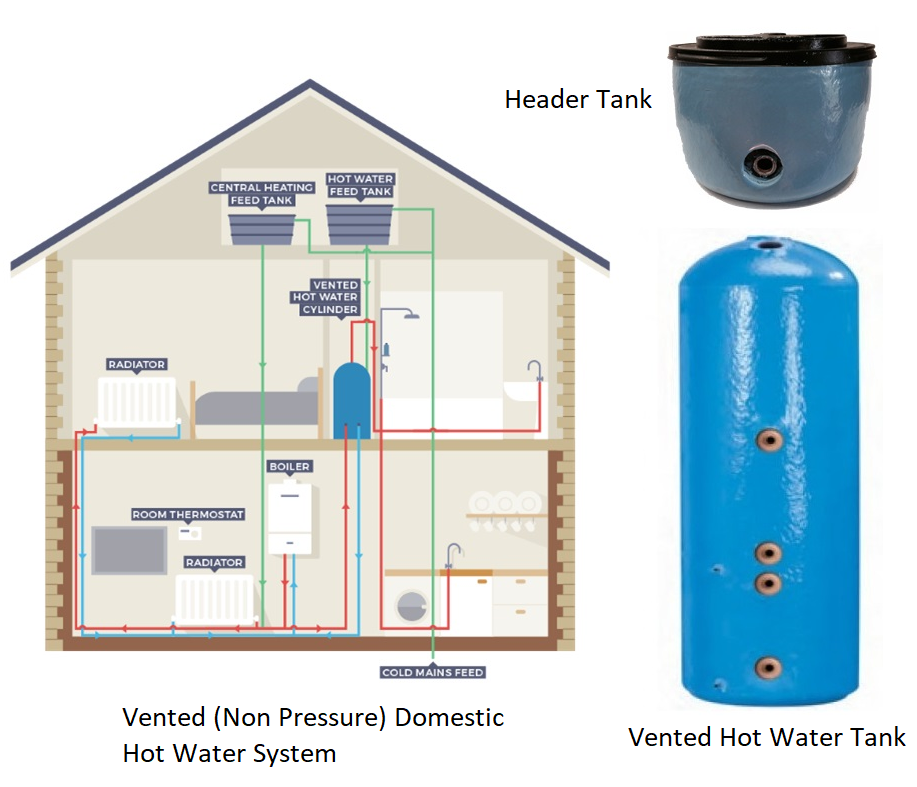 Οι δεξαμενές χωρίς πίεση , χρησιμοποιούν λιγότερά υλικά κατασκευής , δεν απαιτούν στοιχεία ασφαλείας και είναι οικονομικότερες.
2. Κατηγοριοποίηση των ηλιακών δοχείων
Ηλιακά δοχείο ζεστού νερού χωρίς πίεση
ΠΑΡΑΔΕΙΓΜΑ
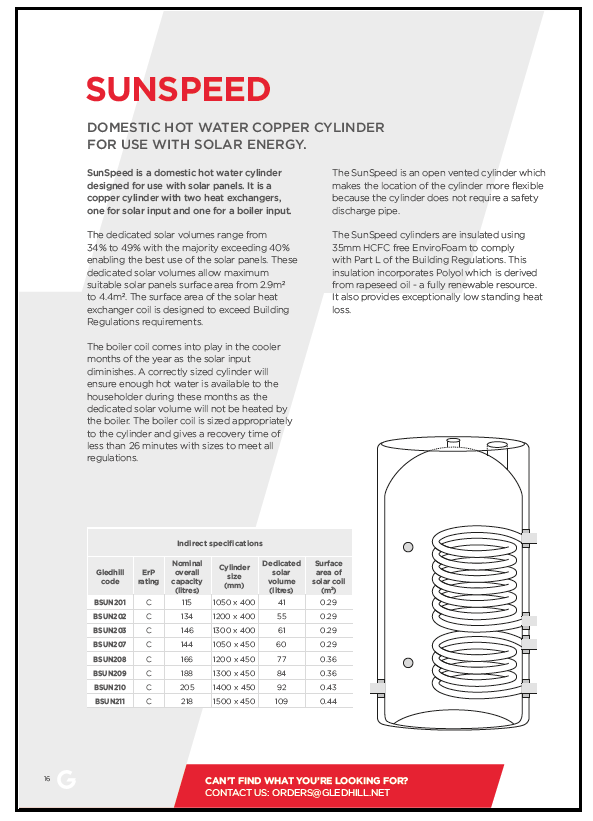 Στην ουσία, χρησιμοποιούν τη βαρύτητα για να τροφοδοτήσουν το ζεστό νερό γι’ αυτό και τοποθετούνται ανυψωμένες. 
Για την αύξηση της πίεσης του ζεστού νερού, το σύστημα χρησιμοποιεί ένα δοχείο που τροφοδοτείται με κρύο νερό που στη συνέχεια τροφοδοτεί το θερμοδοχείο 
Το ύψος του δοχείου αυτού σε σχέση με το σημείο εξόδου από το δοχείο ζεστού νερού καθορίζει την πίεση του νερού σε αυτό το σημείο. Συνήθης πίεση στα σπίτια είναι χαμηλότερη από αυτή του δικτύου  (4-6 bar). Απαιτούνται 10m ύψος για να λάβεις 1 bar πίεση, κάτι που μπορεί να είναι αρκετά περίπλοκο μερικές φορές. 
Το δοχείο νερού χρησιμοποιείται και σαν δίοδος εξαερισμού αλλά και σαν δοχείο διαστολής 
Είναι διαθέσιμα για έμμεσα συστήματα με ένα ή δυο πηνία  (εναλλάκτες).
2. Κατηγοριοποίηση των ηλιακών δοχείων
Ηλιακά δοχείο ζεστού νερού χωρίς πίεση
ΑΜΕΣΑ ΘΕΡΜΟΣΙΦΩΝΙΚΑ ΧΩΡΙΣ ΠΙΕΣΗ ΗΛΙΟΘΕΡΜΙΚΑ ΣΥΣΤΗΜΑΤΑ ΖΕΣΤΟΥ ΝΕΡΟΥ.
 Αυτά τα απλά παθητικά συστήματα χρησιμοποιούν δεξαμενές χωρίς πίεση . ( “cistern-type” )
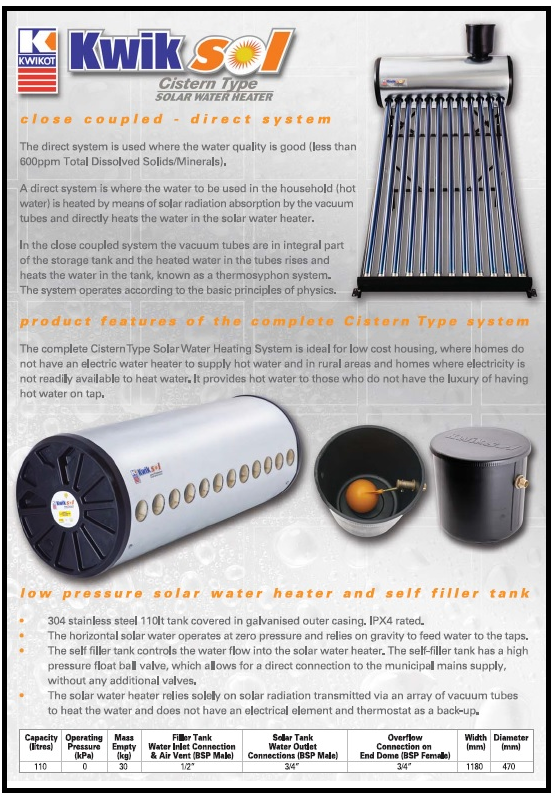 ΜΕΓΑΛΕΣ ΗΛΙΑΚΕΣ ΔΕΞΑΜΕΝΕΣ ΑΠΟΘΗΚΕΥΣΗΣ ΓΙΑ ΟΙΚΙΑΚΗ Η ΕΜΠΟΡΙΚΗ ΧΡΗΣΗ. Τα μεγάλα δοχεία υπό πίεση είναι ακριβά. Η εναλλακτική των δεξαμενών χωρίς πίεση είναι μια απλή και προσιτή τεχνολογία. Μπορούν να προσαρμοστούν και να κατασκευαστούν για το κάθε έργο.
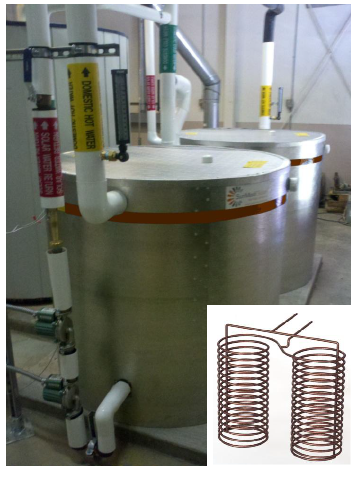 ΠΑΡΑΔΕΙΓΜΑ
2. Κατηγοριοποίηση των ηλιακών δοχείων
Δεξαμενές για συστήματα με πολλαπλές δεξαμενές και συνδυασμένα συστήματα
ΣΥΣΤΗΜΑ ΜΕ ΜΙΑ ΔΕΞΑΜΕΝΗ
Στις θερμές περιοχές, τα παθητικά θερμοσιφωνικά συστήματα με ενσωματωμένη τη δεξαμενή είναι ευρέως διαδεδομένα. 
Με δυνατότητα εφεδρείας  από ηλεκτρικό 
Εναλλακτικά, μπορούν να λειτουργήσουν σαν προθερμαντήρες για υφιστάμενο σύστημα θέρμανσης ζεστού νερού. 
Είναι για πιέσεις ατμοσφαιρικών συνθηκών και κατασκευάζονται από μέσο ατσάλι με εμαγιέ επιφάνεια ή από ανοξείδωτο ατσάλι.
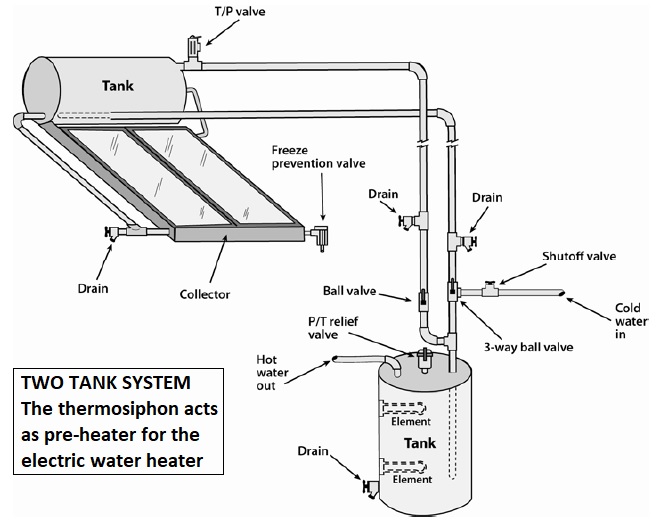 2. Κατηγοριοποίηση των ηλιακών δοχείων
Δεξαμενές για συστήματα με πολλαπλές δεξαμενές και συνδυασμένα συστήματα
ΣΥΣΤΗΜΑ ΜΕ ΜΙΑ ΔΕΞΑΜΕΝΗ
Σε περιοχές με θερμό κλίμα, σε ενεργά συστήματα (έμμεσα/ άμεσα) , συνήθως έχουν ένα μονό δοχείο αποθήκευσης ( υπό πίεση) με ένα ή δύο πηνία και ενσωματωμένη τουλάχιστον μία ηλεκτρική αντίσταση. 
Λέβητες  αερίου δεν χρησιμοποιούνται.
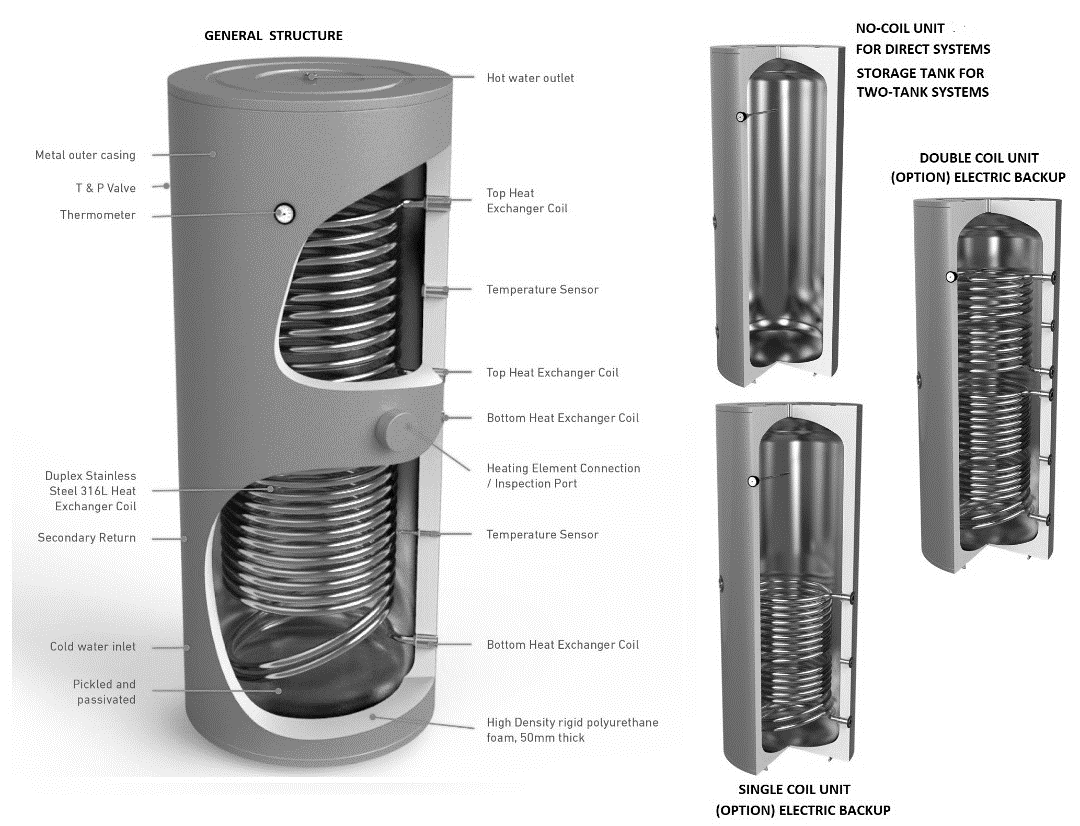 2. Κατηγοριοποίηση των ηλιακών δοχείων
Δεξαμενές για συστήματα με πολλαπλές δεξαμενές και συνδυασμένα συστήματα
ΣΥΣΤΗΜΑ ΔΥΟ ΔΕΞΑΜΕΝΩΝ
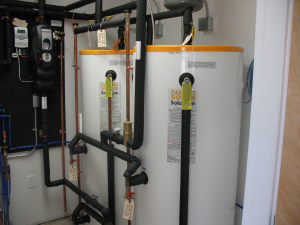 Σε ψυχρά κλίματα η χρήση δύο δεξαμενών είναι τυπική. Απαιτούνται για να αποθηκεύουν ζεστό νερό σε πολύ κρύες ή συννεφιασμένες περίοδούς. Επίσης μπορεί μερικές εμπορικές εφαρμογές ή συνδυασμένα συστήματα ( θέρμανση νερού και χώρου) να χρησιμοποιούν δύο δεξαμενές.
Η μία δεξαμενή αποθηκεύει το ζεστό νερό οπότε δεν χρειάζεται εφεδρικά στοιχεία θέρμανσης του νερού.
Η δεξαμενή αυτή συνδέεται άμεσα με μία δεύτερη (με εσωτερικό εναλλάκτη) η οποία τροφοδοτεί τη βοηθητική πηγή ενέργειας όταν η ηλιακή δεν επαρκεί. Αυτή μπορεί να είναι ένας λέβητας αερίου χωρίς δεξαμενή.  Διαφορετικά μπορεί να είναι ένας τυπικός ηλεκτρικός θερμοσίφωνας ή ένας λέβητας αερίου με δεξαμενή 
Η ηλιακή συνεισφορά μπορεί να παρακαμφθεί όταν χρειάζεται , τροφοδοτώντας ζεστό νερό από το κύριο σύστημα.
2. Κατηγοριοποίηση των ηλιακών δοχείων
Δεξαμενές για συστήματα με πολλαπλές δεξαμενές και συνδυασμένα συστήματα
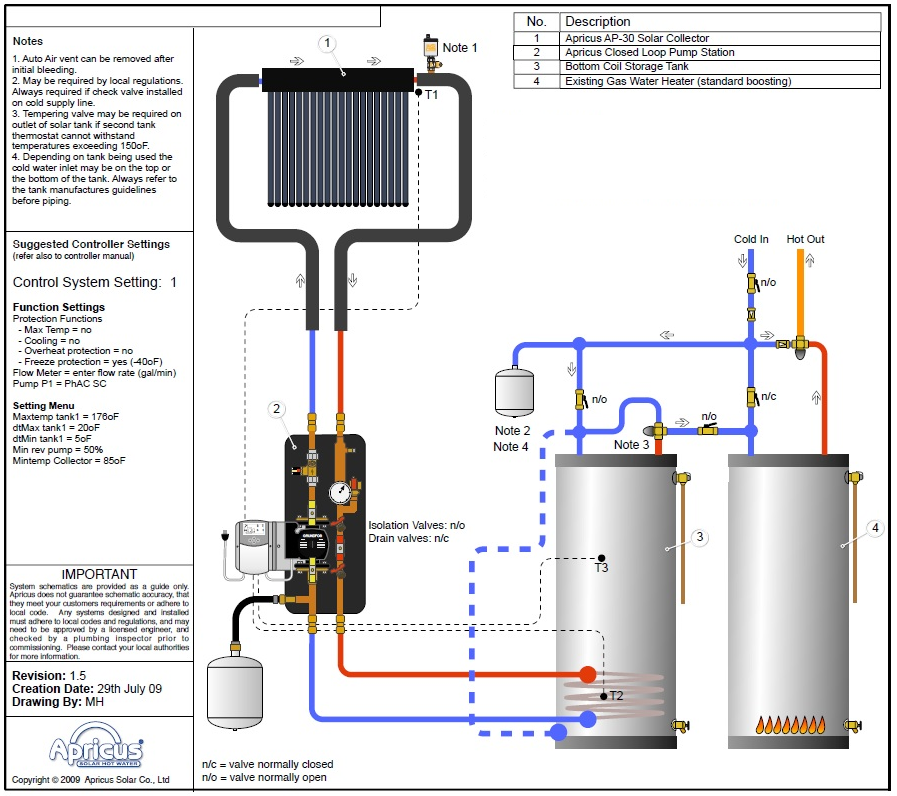 ΠΑΡΑΔΕΙΓΜΑ
ΣΥΣΤΗΜΑ ΔΥΟ ΔΕΞΑΜΕΝΩΝ
Ηλιοθερμικό σύστημα με ηλιακό δοχείο υπό πίεση με μονό εσωτερικό εναλλάκτη και σε σειρά με βοηθητική δεξαμενή με λέβητα αερίου.
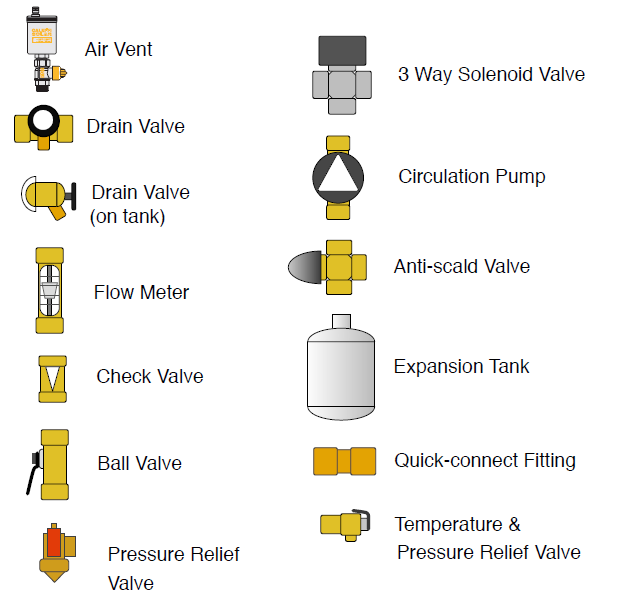 2. Κατηγοριοποίηση των ηλιακών δοχείων
Δεξαμενές για συστήματα με πολλαπλές δεξαμενές και συνδυασμένα συστήματα
ΣΥΣΤΗΜΑ ΠΟΛΛΑΠΛΩΝ ΔΕΞΑΜΕΝΩΝ
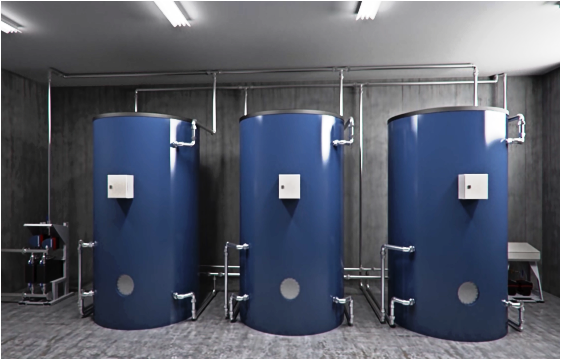 Μεγάλα κεντρικά συστήματα σε κατοικίες η καταστήματα έχουν αναπτύξει πιο περίπλοκες στρατηγικές αποθήκευσης ζεστού νερού.
Κάποιες εφαρμογές χρησιμοποιούν μικρές ηλιακές δεξαμενές συνδεδεμένες παράλληλα, λειτουργώντας σαν μία μονάδα.
Αυτό με τη σειρά του τροφοδοτεί το προ θερμασμένο νερό απευθείας στο βασικό εφεδρικό  θερμαντήρα. Η ροή πρέπει να είναι εξισορροπημένη, δηλαδή όσο νερό εξέρχεται από τις δεξαμενές τόσο νερό εισέρχεται . 
Η εναλλακτική είναι η εγκατάσταση μεγάλων δεξαμενών με πολλαπλούς εναλλάκτες  συνδεδεμένους  σε ανεξάρτητους  συλλέκτες ή άλλες ανανεώσιμές πηγές.
2. Κατηγοριοποίηση των ηλιακών δοχείων
Δεξαμενές για συστήματα με πολλαπλές δεξαμενές και συνδυασμένα συστήματα
ΔΟΧΕΙΑ ΑΔΡΑΝΕΙΑΣ
ΠΑΡΑΔΕΙΓΜΑ
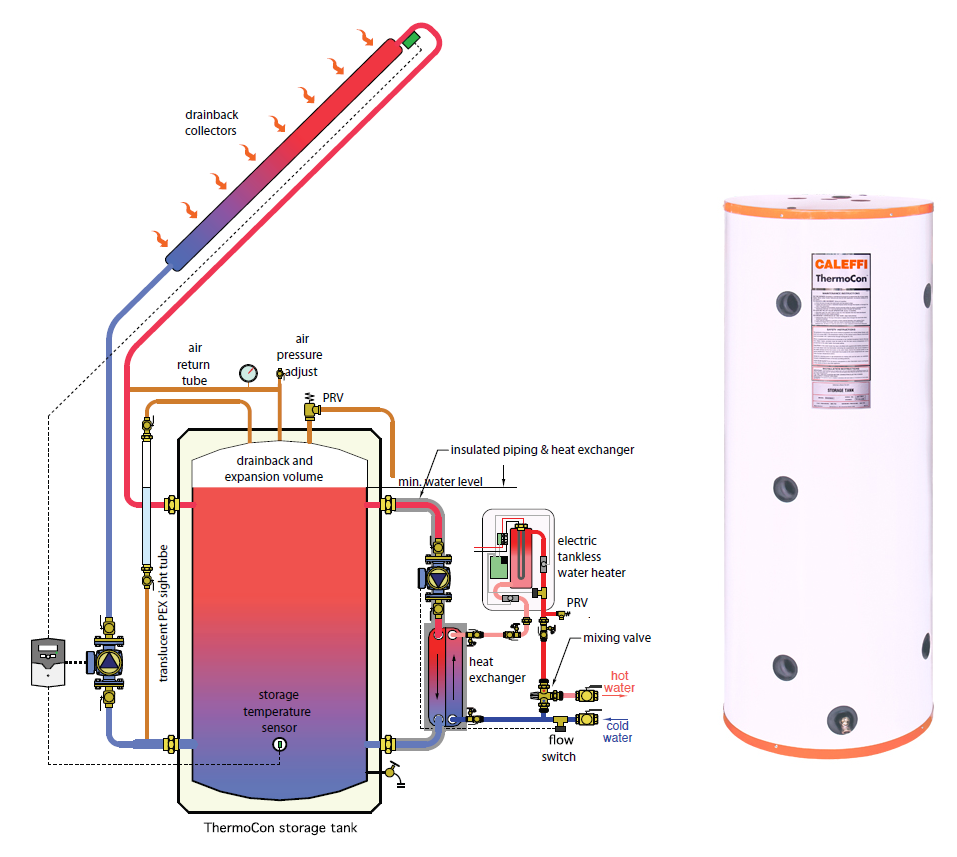 To δοχείο αδράνειας είναι ένα σύστημα που χρησιμοποιείται για να αντιστέκεται στις αλλαγές και να εξομαλύνει τις διακυμάνσεις. Είναι ένας τρόπος αύξησης της απόδοσης των ηλιοθερμικών συστημάτων. 
Το μέγεθος τους ποικίλει ,είναι γεμάτες με ζεστό νερό από τον ήλιο που διατηρείται σε μια συγκεκριμένη θερμοκρασία. 
Αυτό εξοικονομεί ενέργεια , εφόσον δεν χρειάζεται να ζεσταίνεται το νερό από την κρύα κατάσταση και παρέχει άμεσα ζεστό νερό.
CALEFFI ThermoCon™ buffer storage tanks (multi-use tank for hydronic apps.). No internal heat exchangers.
2. Κατηγοριοποίηση των ηλιακών δοχείων
Δεξαμενές για συστήματα με πολλαπλές δεξαμενές και συνδυασμένα συστήματα
ΔΟΧΕΙΑ ΑΔΡΑΝΕΙΑΣ
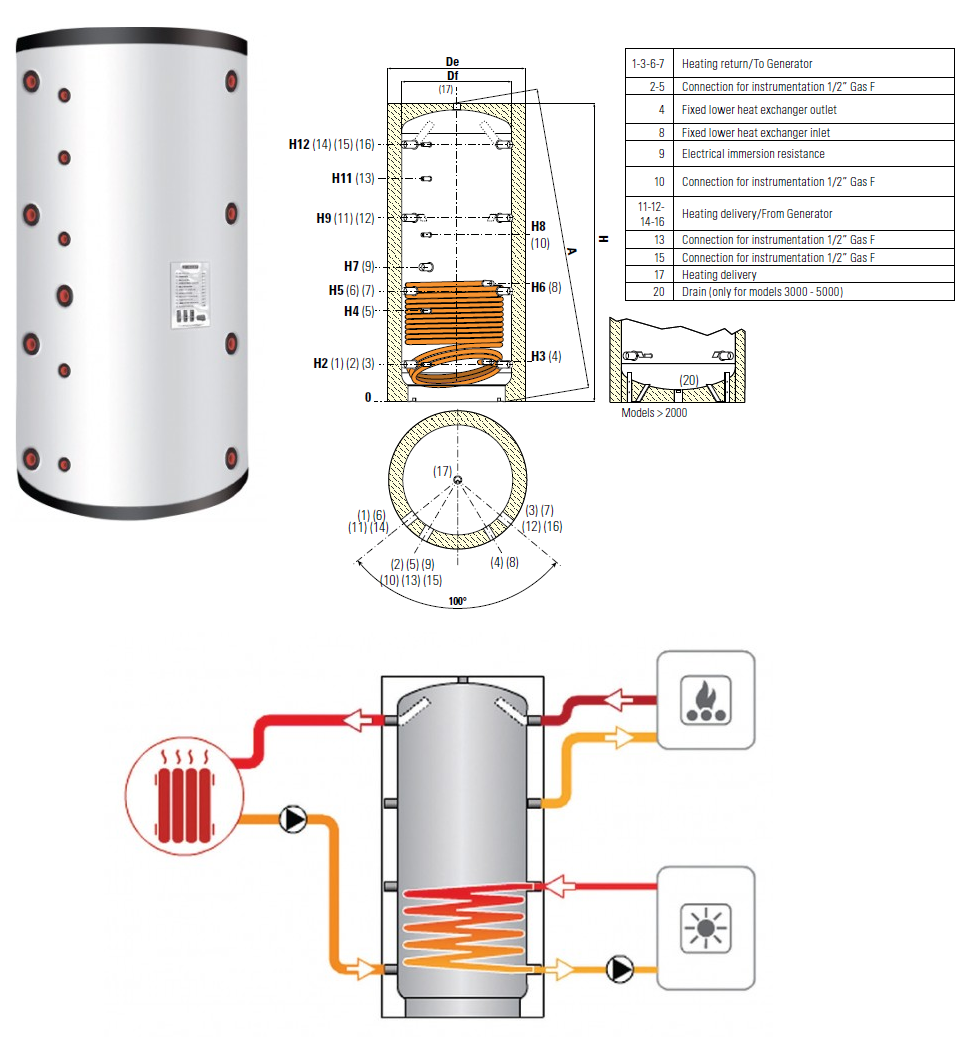 ΠΑΡΑΔΕΙΓΜΑ
Buffer tanks εξελίσσουν τους συσσωρευτές νερού ή τις θερμικές αποθήκες.  
Τα δοχεία αδράνειας σχεδιάζονται προσαρτημένα,στην εσωτερική πλευρά, σε διάφορες θερμικές και ανανεώσιμες πηγές ενέργειας,εναλλάκτες ή βυθισμένοι θερμαντήρες  ή συστήματα πετρελαίου. 
Παρομοίως, στην εξωτερική πλευρά, συνδέονται στο υδραυλικό σύστημα για θέρμανση χώρου και έμμεσα για την παραγωγή ΖΝΧ.
CORDIVARI VT1 Buffer Tank multi-fuel with heat exchanger for solar
2. Κατηγοριοποίηση των ηλιακών δοχείων
Δεξαμενές για συστήματα με πολλαπλές δεξαμενές και συνδυασμένα συστήματα
ΘΕΡΜΟΔΟΧΕΙΑ ΘΕΡΜΙΚΗΣ ΔΙΑΣΤΡΩΜΑΤΩΣΗΣ
Θερμοδοχεία με διαστρωμμάτωση είναι τα πιο εξελιγμένα συστήματα αποθήκευσης νερού για κατοικίες και εμπορικές χρήσεις .Έχουν βελτιώσει το φαινόμενο της θερμικής διαστρωμάτωσης του νερού.
Έχουν ένα αποτελεσματικό υδραυλικό και θερμικό σχεδιασμό βασισμένο στον ηλεκτρικό έλεγχο. 
Επομένως νερό σε διαφορετικές θερμοκρασίες μπορεί να ληφθεί αξιόπιστα για συγκεκριμένες χρήσεις.
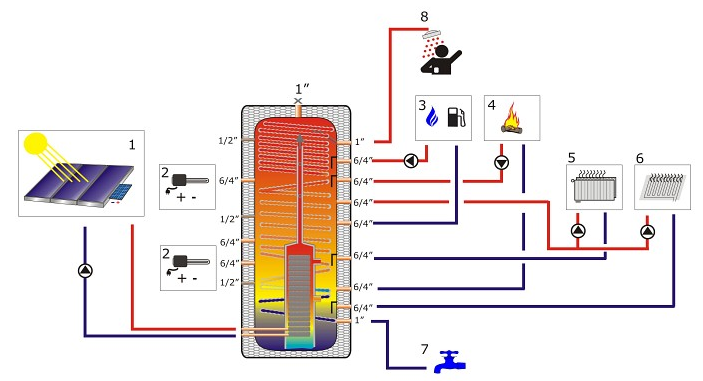 2. Κατηγοριοποίηση των ηλιακών δοχείων
Δεξαμενές για συστήματα με πολλαπλές δεξαμενές και συνδυασμένα συστήματα
STRATIFICATION THERMAL BUFFER TANKS
Δεξαμενή διαστρωμάτωσης συνδυασμένη σχεδιασμένη για παραγωγή ζεστού νερού και αποθήκευση του για άλλες χρήσεις.
Λειτουργεί με διαφορετικές θερμικές πηγές, συμπεριλαμβανομένου των ηλιακών. 
Συμπεριλαμβάνει μια συσκευή διστρωμάτωσης που επιτρέπει τη συλλογή νερού σε κατάλληλες θερμοκρασίες σε διαφορετικά σημεία.
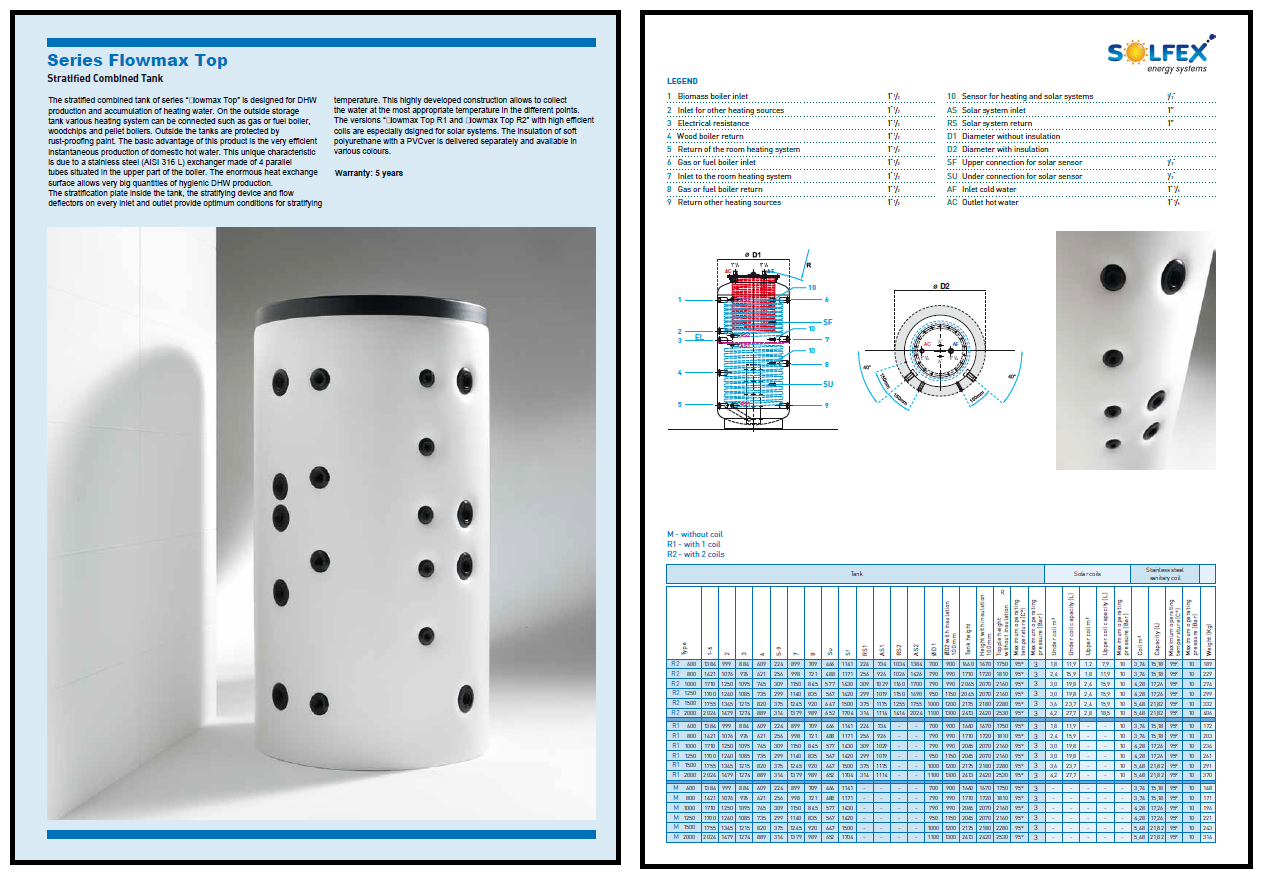 ΠΑΡΑΔΕΙΓΜΑ
3. Κατασκευή των δεξαμενών για ΖΝΧ
Τύποι επένδυσης των ηλιακών δεξαμενών.
ΠΑΡΑΔΕΙΓΜΑ
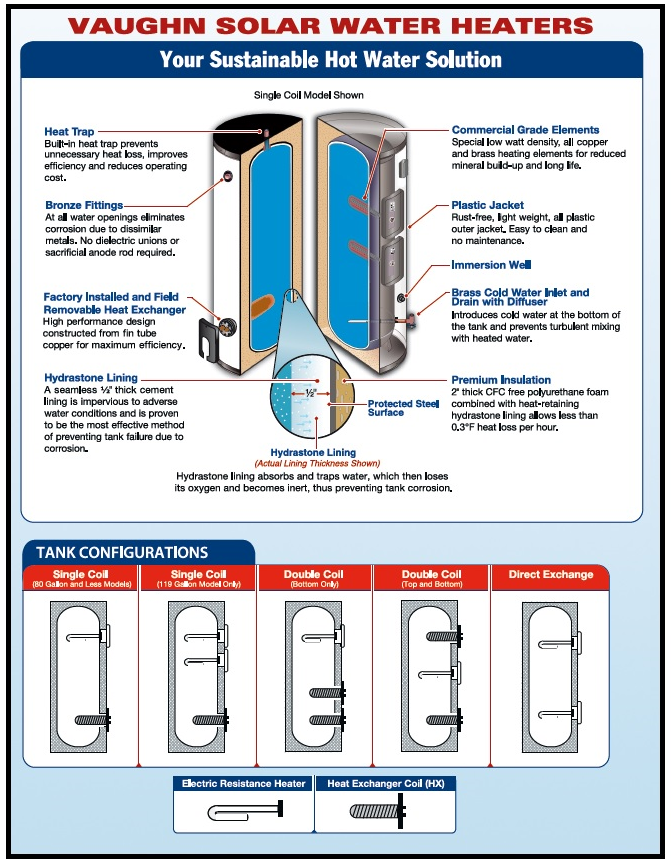 Τα δοχεία αποθήκευσης στις ηλιακές εφαρμογές στις οικιακές εγκαταστάσεις σχεδιάζονται δεδομένου των απαιτήσεων πίεσης. 
Οι περισσότερες είναι υπό πίεση. Ο μαλακός χάλυβας  είναι το πιο κοινό υλικό επειδή έχει την κατάλληλη αντοχή για πιέσεις 6 bars ή περισσότερο , με πάχος τοιχώματος  2mm-3mm. 
Η αντιδιαβρωτική προστασία είναι μία  άλλη σημαντική παράμετρος, που επηρεάζεται από τα υλικά κατασκευής, τον τύπο του νερού και τη θερμοκρασία. Από την εσωτερική πλευρά επιτυγχάνεται με κατάλληλες επιστρώσεις όπως: γυαλί , πέτρα, εποξύ, φαινολική ρητίνη, τσιμέντο, γαλβάνισμα.
Εναλλακτικά , η δεξαμενή χρησιμοποιεί μια εσωτερική δεξαμενή κατασκευασμένη από αντιδιαβρωτικά υλικά: λεπτός χαλκός, πολυμερή. 
Εθνικά πρότυπα καλύπτουν την κατασκευή των δεξαμενών,  που πρέπει να είναι πιστοποιημένες.
3. Κατασκευή των δεξαμενών για ΖΝΧ
Τύποι επένδυσης των ηλιακών δεξαμενών.
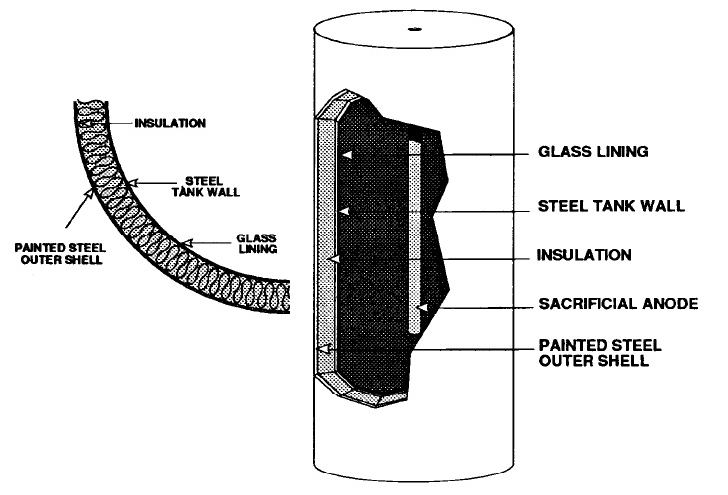 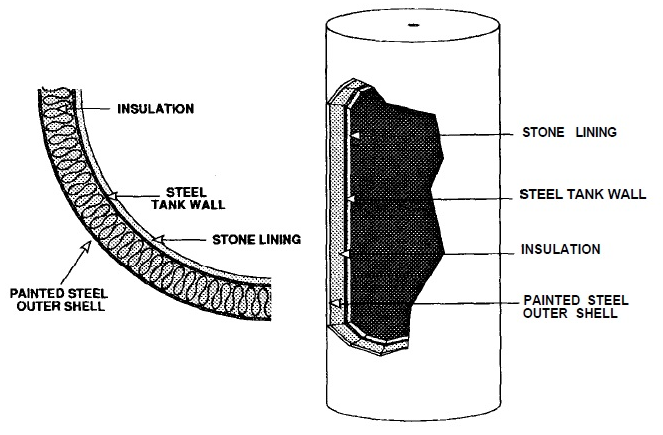 3. Κατασκευή των δεξαμενών για ΖΝΧ
Τύποι επένδυσης των ηλιακών δεξαμενών.
4. Εγκατάσταση και συντήρηση των δεξαμενών ΖΝΧ
Έγγραφα συστήματος και έργου
ΠΑΡΑΔΕΙΓΜΑ
Η δεξαμενή ενσωματώνεται στο ηλιακό σύστημα. Σε μικρά έργα το εγχειρίδιο εγκατάστασης της δεξαμενής είναι μία σημαντική αναφορά για τον εγκαταστάτη.
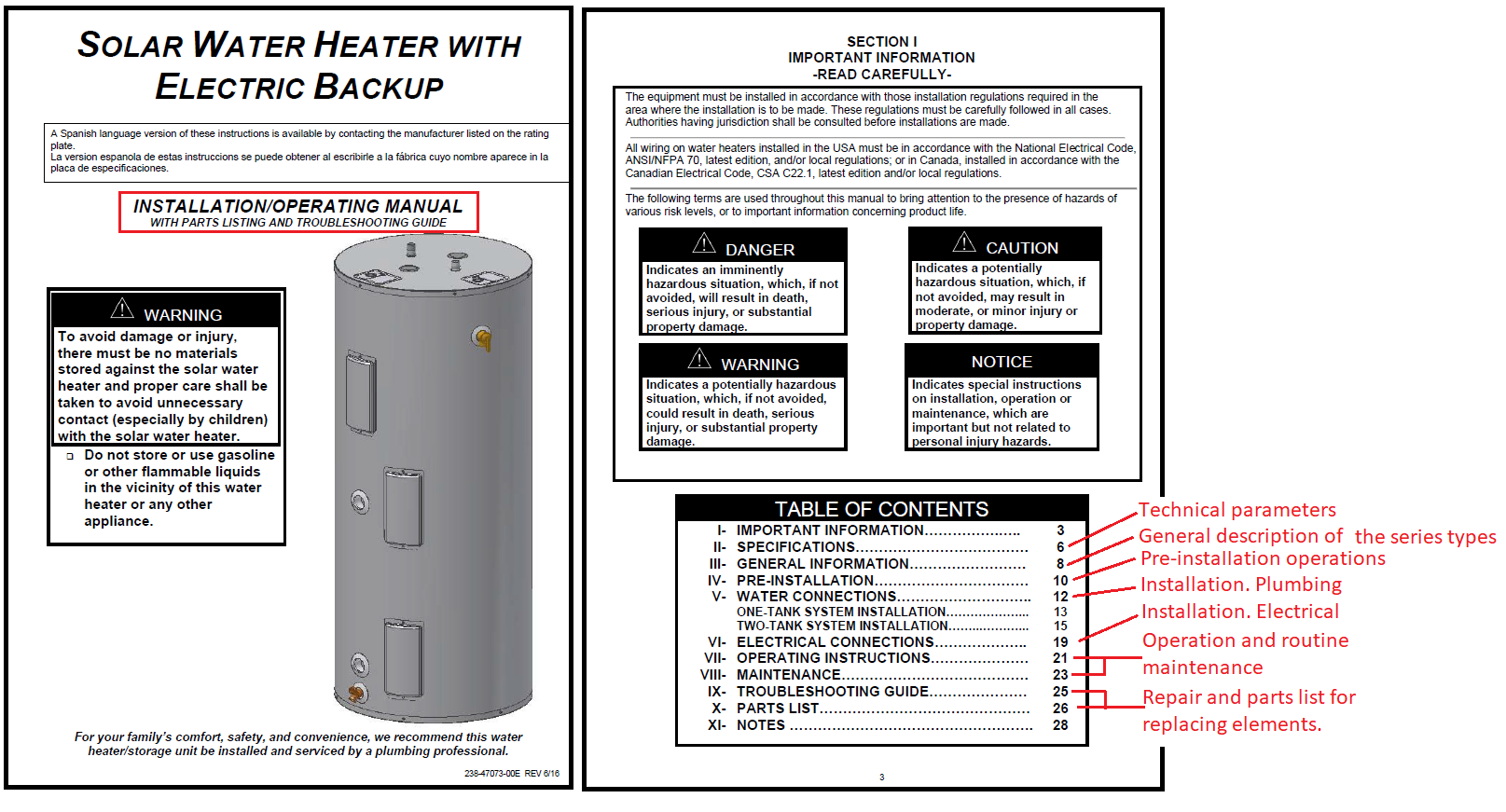 4. Εγκατάσταση και συντήρηση των δεξαμενών ΖΝΧ
Γενικές διαδικασίες εγκατάστασης
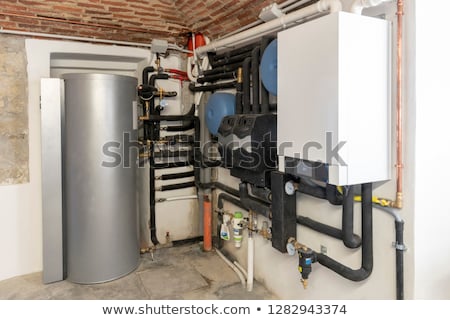 ΗΛΙΑΚΟ ΣΥΣΤΗΜΑ ΖΝΧ-ΕΡΓΑΣΙΕΣ ΕΓΚΑΤΑΣΤΑΣΗΣ
Προετοιμασία
Εργασιών
ΕΡΓΑΣΙΕΣ ΛΕΙΤΟΥΡΓΙΑΣ
Εγκατάσταση Δεξαμενών αποθήκευσης νερού
Εργασίες –πριν την εγκατάσταση
Εγκατάσταση συνδέσεων νερού
Ηλεκτρολογική σύνδεση
Εργασίες εκκίνησης
Εργασίες συντήρησης
Ξεπακετάρισμα και έλεγχος υλικών.
Μελέτη εγγράφων.
Συστάσεις ασφαλείας.
Προετοιμασία υλικών και διαμόρφωση της δεξαμενής.
Θέση και διόρθωση.
Ακολουθείστε τους  κανονισμούς.
(Βεβιασμένη) Περιπτώσεις: μία-δεξαμενή, δύο δεξαμενές ή μία δεξαμενή και ένας λέβητας εφεδρείας. 
Σύνδεση πρωτεύοντος κυκλώματος. 
Γέμισμά του συστήματος, έλεγχος και διορθώσεις. 
Σύνδεση δευτερεύοντος. Ταμπέλες στα στοιχεία.
Προετοιμασία για το τμήμα του κυκλώματος για τις δεξαμενές.
Σύνδεση ηλεκτρολογικών στοιχείων. 
Σύνδεση των θερμίστορ στους ηλιακούς ελεγκτές.
Σύνδεση θερμοστάτη για τη λειτουργία του.
Επιβεβαίωση ότι οι συλλέκτες είναι σε λειτουργία
Έλεγχος της συνέχειας των λειτουργιών θέρμανσης, σε διαφορετικές ρυθμίσεις λειτουργίας και ελέγχου. Κάνε ρυθμίσεις.
Μόνωσε δεξαμενές και σωλήνες.
Κάνε προληπτική και περιοδική συντήρηση και καθάρισμα. Αντικατάστησε αλλοιωμένε στοιχεία της δεξαμενής.
Επιδιόρθωσε το σύστημα.
4. Εγκατάσταση και συντήρηση των δεξαμενών ΖΝΧ
Παρουσίαση των γενικών εργασιών εγκατάστασης
Προετοιμασία Δεξαμενών/ Διαμορφώσεις.
Εγκατάσταση της αντίσταση, των θερμίστορ και των βαλβίδων Ετοίμασε τα εξαρτήματα των βαλβίδων.
Κλείσε καλά τις βάνες.
ΕΡΓΑΣΙΕΣ ΠΡΟ ΕΓΚΑΤΑΣΤΑΣΗΣ
Ανοίγοντας τα υλικά .
Έλεγχος υλικών για πιθανές ζημιές.
Επιβεβαίωση της λίστας των υλικών. 
Ανάλυση των εγχειριδίων εγκατάστασης και συντήρησης.
Ανάλυση της δομής του συστήματος.
Θέση.
Κοντά στο σημείο παροχής του ζεστού νερού.
Εσωτερικά και προστασία από την ψύξη.
Πρόβλεψη για προστασία της περιοχής από πιθανές διαρροές.
Επαρκής χώρος για την επίβλεψη της δεξαμενής.
Σταθεροποίηση της δεξαμενής για την αποφυγή καταστροφής της .
Θέματα ασφάλειας και κανονισμών.
Σύμφωνα με τους τοπικούς κανονισμούς
Χρησιμοποίησε υλικά ασφαλείας.
Ακολούθησε τις οδηγίες εγκατάστασης
Σεβάσου τα όρια αντοχής τους υλικού.
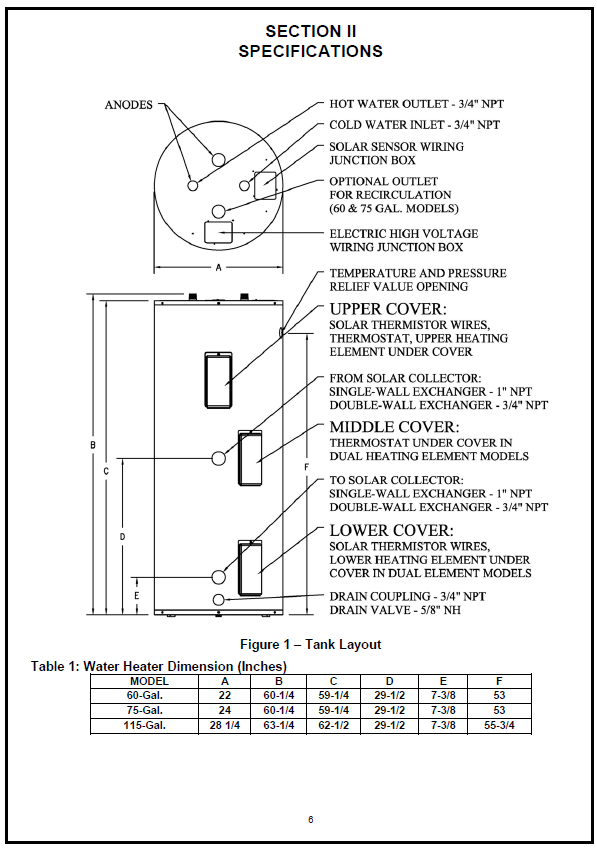 ΠΑΡΑΔΕΙΓΜΑ
4. Εγκατάσταση και συντήρηση των δεξαμενών ΖΝΧ
Παρουσίαση των γενικών εργασιών εγκατάστασης
ΕΓΚΑΤΑΣΤΑΣΗ ΔΕΞΑΜΕΝΩΝ
ΠΑΡΑΔΕΙΓΜΑ
Οι σωλήνες νερού εξαρτώνται από το είδος του συστήματος που έχει σχεδιαστεί. 
Σε ένα έμμεσο σύστημα μίας δεξαμενής, μόλις εγκατασταθούν οι ηλιακοί σωλήνες πρέπει να ελεγχθούν
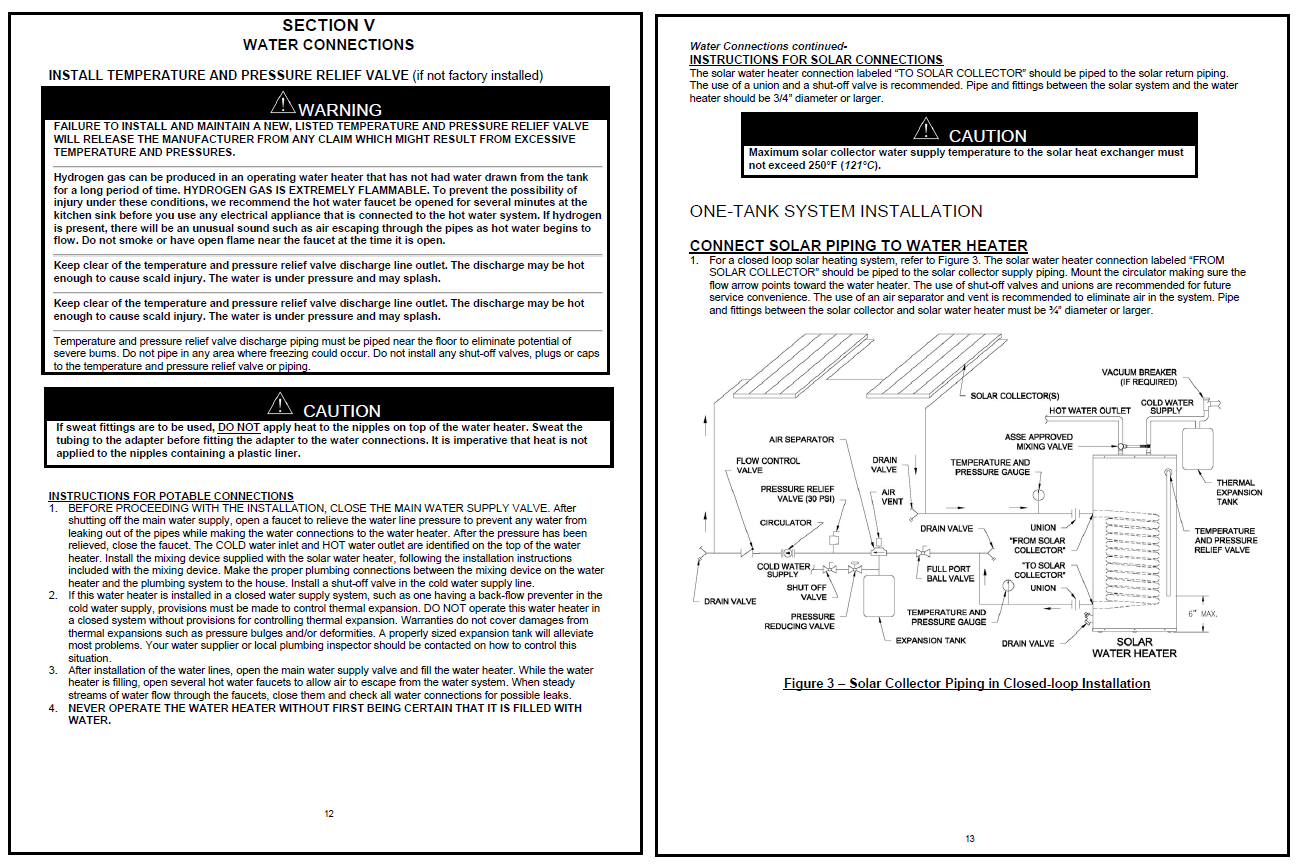 4. Εγκατάσταση και συντήρηση των δεξαμενών ΖΝΧ
Παρουσίαση των γενικών εργασιών εγκατάστασης
ΕΡΓΑΣΙΕΣ ΕΓΚΑΤΑΣΤΑΣΗΣ
Κάποια ηλεκτρολογικά υλικά, όπως η αντίσταση ή τα θερμίστορ είναι προαιρετικά και πρέπει να εγκατασταθούν στη δεξαμενή και να συνδεθούν κατάλληλα.
ΠΑΡΑΔΕΙΓΜΑ
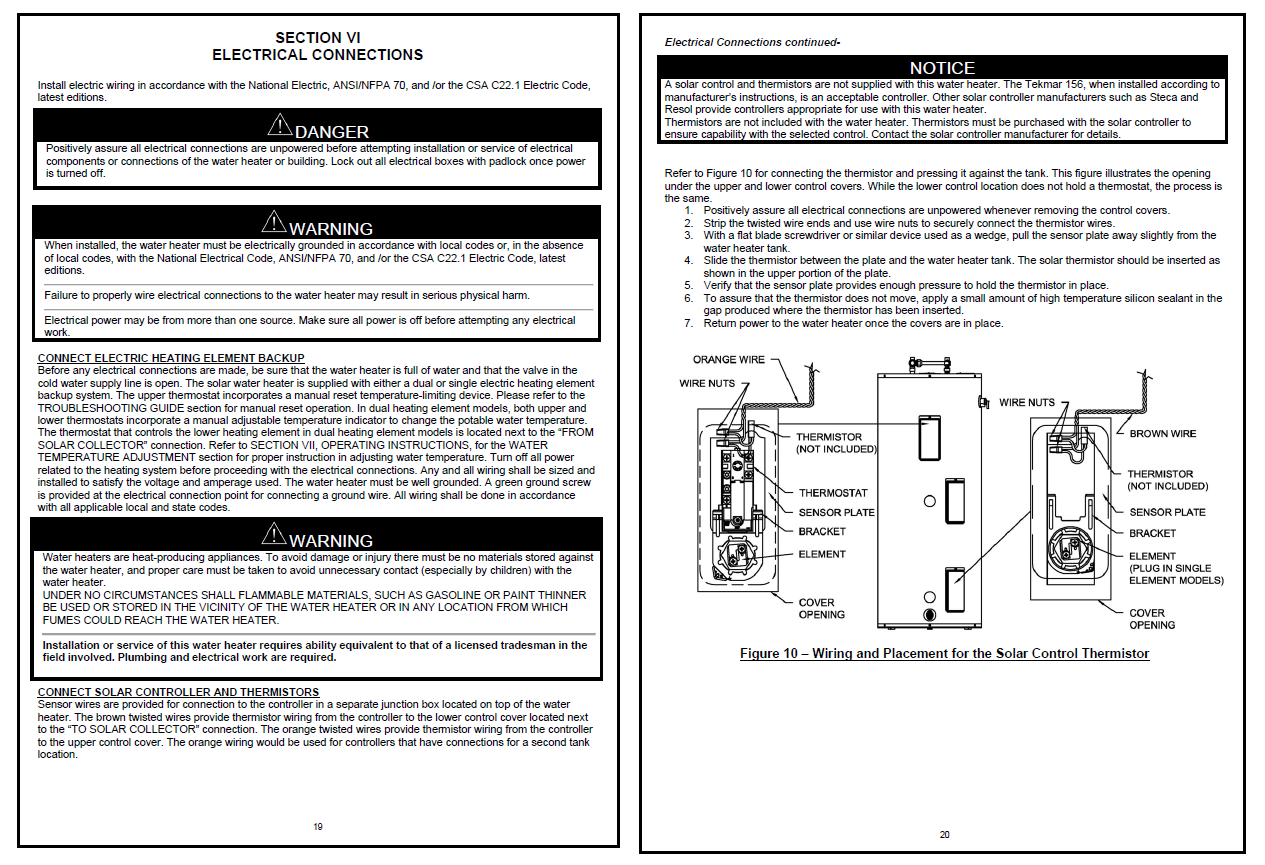 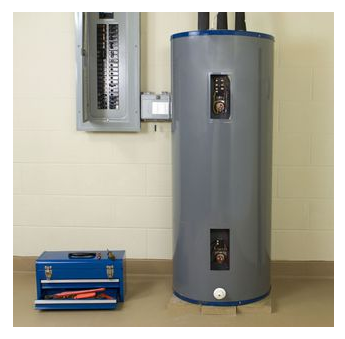 4. Εγκατάσταση και συντήρηση των δεξαμενών ΖΝΧ
Παρουσίαση των γενικών εργασιών εγκατάστασης
ΕΡΓΑΣΙΕΣ ΛΕΙΤΟΥΡΓΙΑΣ
ΠΑΡΑΔΕΙΓΜΑ
Εκκίνηση συστήματος. Μόλις το σύστημα ελεγχθεί όλες οι άλλες εργασίες μπορούν να ολοκληρωθούν. Π.χ μονώσεις
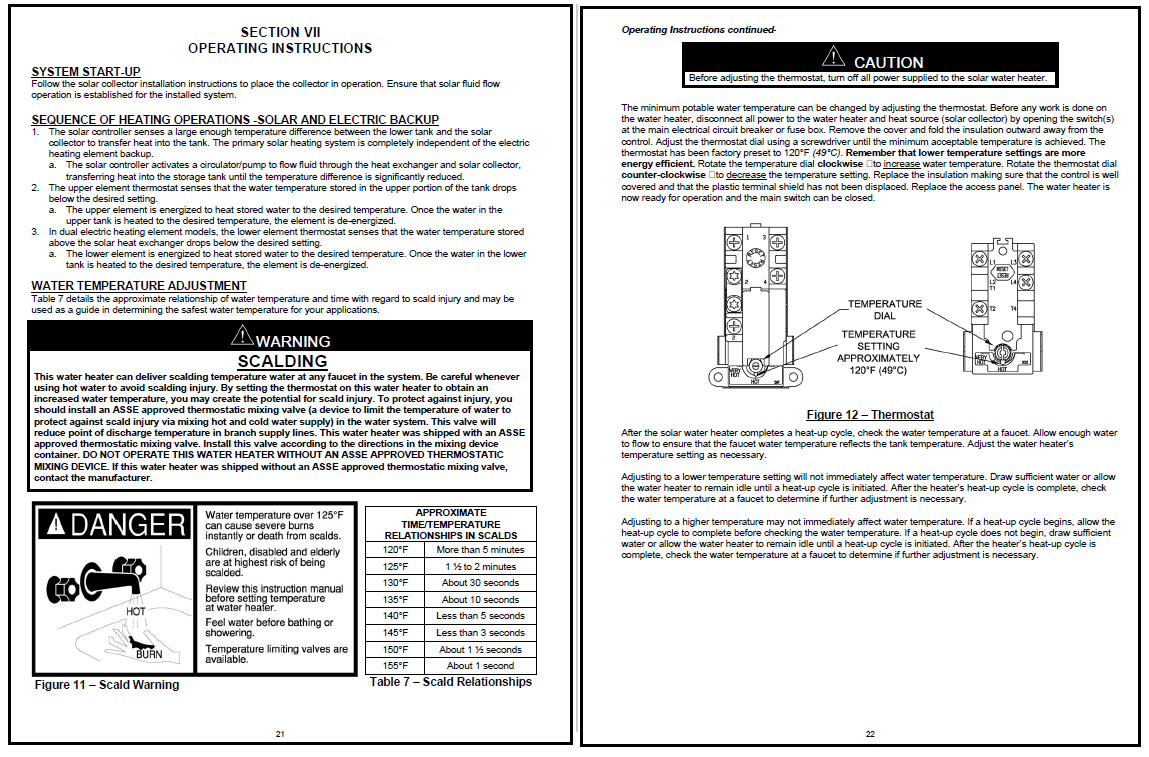 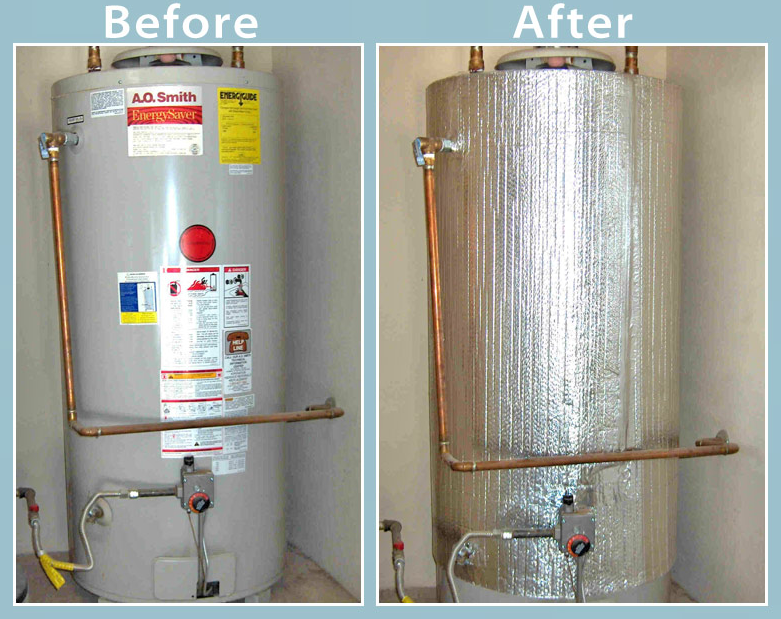 4. Εγκατάσταση και συντήρηση των δεξαμενών ΖΝΧ
Παρουσίαση των γενικών εργασιών εγκατάστασης
ΕΡΓΑΣΙΕΣ ΣΥΝΤΗΡΗΣΗΣ
ΠΑΡΑΔΕΙΓΜΑ
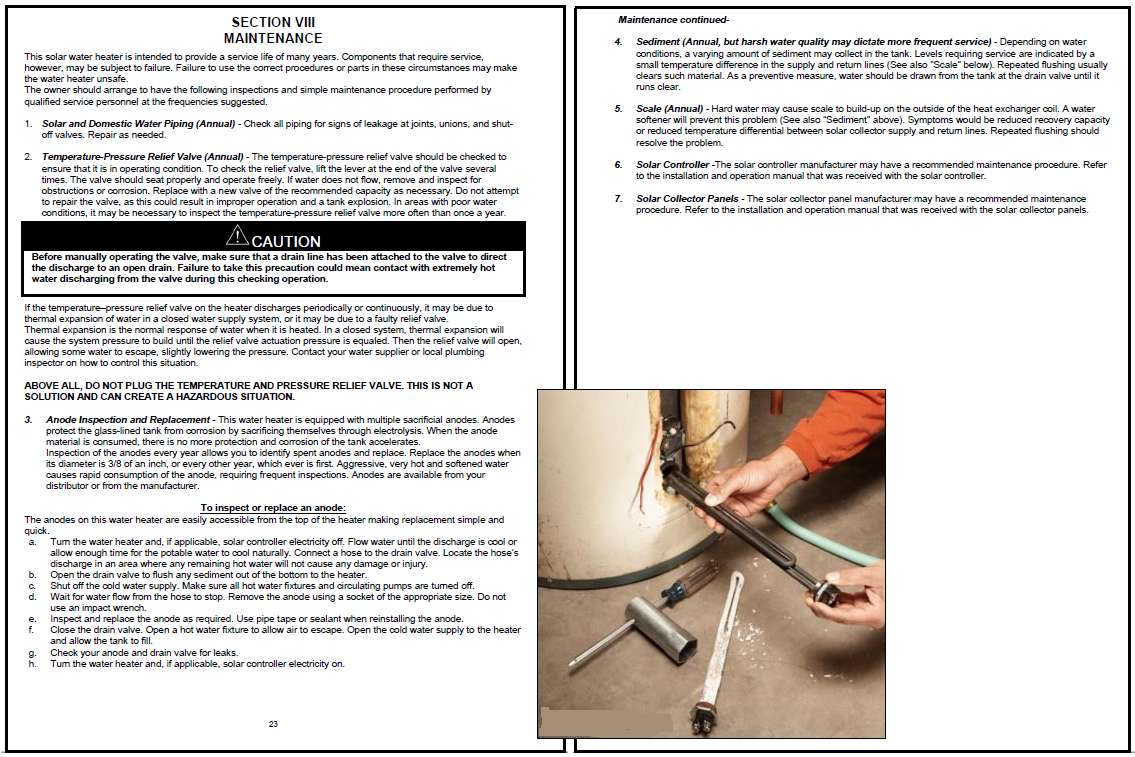 Περιοδική συντήρηση. 
Ο ιδιοκτήτης πρέπει να κανονίσει απλές  επιθεωρήσεις και συντηρήσεις από κατάλληλο προσωπικό .
4. Εγκατάσταση και συντήρηση των δεξαμενών ΖΝΧ
Παρουσίαση των γενικών εργασιών εγκατάστασης
ΕΡΓΑΣΙΕΣ ΣΥΝΤΗΡΗΣΗΣ
ΠΑΡΑΔΕΙΓΜΑ
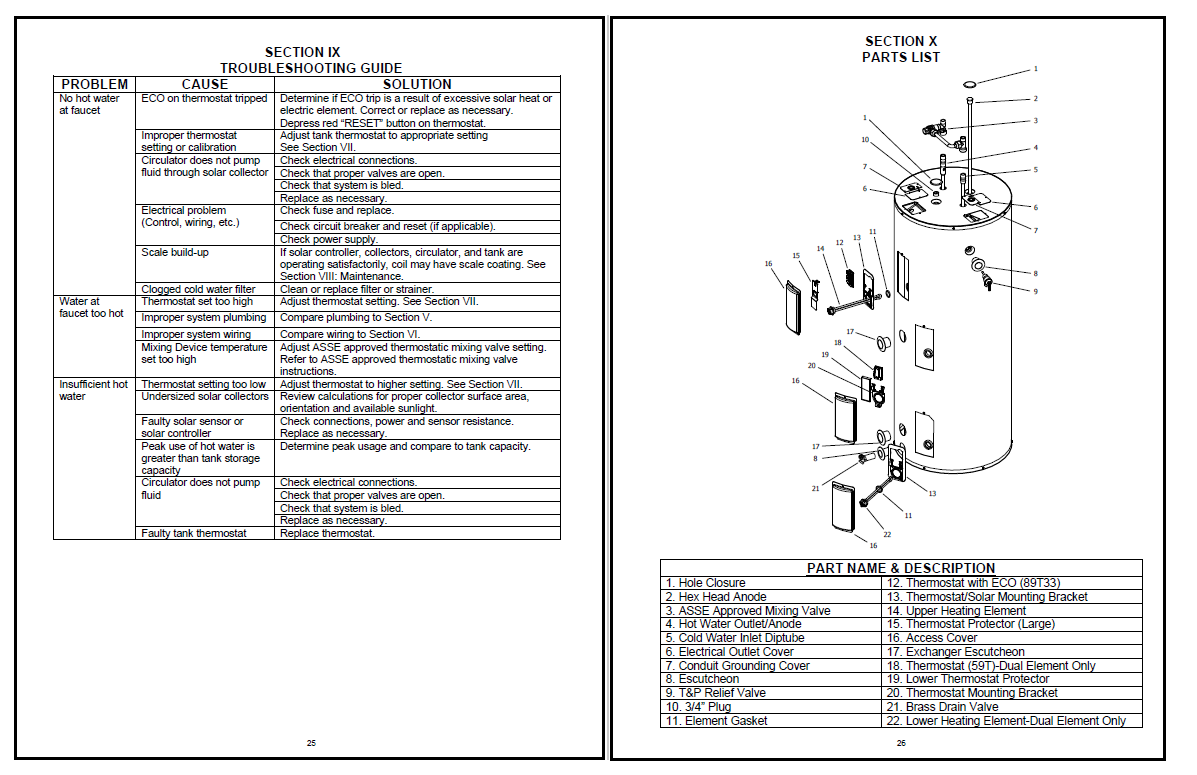 Επισκευή
Οι κατασκευαστές παρέχουν οδηγού επίλυσης προβλημάτων και προσωπικό για τη διάγνωση και την επισκευή.
Περίληψη
Αυτές είναι οι σημαντικές ιδέες που παρουσιάστηκαν στην ενότητα:
Ηλιακές δεξαμενές αποθήκευσης ζεστού νερού:
Παρέχουν ένα τρόπο αποθήκευσης της ηλιακής θερμικής ενέργειας, διασφαλίζοντας την διαθεσιμότητα της όταν χρειάζεται.   
Λειτουργούν κατά βάση σύμφωνα με τη φυσική θερμική διαστρωμάτωση του νερού.
Επίσης, σχεδιάζονται με αντοχή στη θερμοκρασία, τις πιέσεις , τη διάβρωση και τις απώλειες θέρμανσης.
Ταξινομούνται βάσει του πως τροφοδοτούνται το κρύο νερού:
Υπό πίεση. Λειτουργούν με την πίεση του δικτύου. Άμεσα ή έμμεσα.
Χωρίς πίεση. Δουλεύουν σε χαμηλές πιέσεις. Όχι τόσο συχνό σύστημα . 
Θερμικές Αποθήκες . Αδρανής χωρίς πίεση δεξαμενές με πηνία εναλλάκτες για άμεση απόδοση ζεστού νερού. 
Μπορούν να ταξινομηθούν σύμφωνα με τις εφαρμογές ή το ρόλο τους στο ηλιακό σύστημα :
Δεξαμενές αποθήκευσης ΖΝΧ. Με εναλλάκτη ή χωρίς, με/χωρίς εφεδρεία.
Δοχεία αδράνειας. Πολλαπλών εφαρμογών. Κάνει αποδοτικότερο το ηλιακό σύστημα παραγωγής ζεστού νερού.
Δεξαμενές διαστρωμάτωσης. Παρέχουν ζεστό νερό σε στρώματα σε διαφορετικές θερμοκρασίες. 
Κατασκευάζονται από μαλακό χάλυβα, ανοξείδωτο ατσάλι ή χαλκό, με μονό ή διπλό τοίχωμα , ένα στρώμα μόνωσης , στοιχεία προστασίας(ράβδους ανοδίου και θερμοστάτες) και πολλά ανοίγματα για τις συνδέσεις των σωληνώσεων και άλλα  στοιχεία ( εφεδρικά στοιχεία θέρμανσης, θερμίστορ). Η  πιο κοινή δεξαμενή  (από μαλακό χάλυβα) έχει μια εσωτερική επίστρωση από λεπτό γυαλί ( εμαγιέ).
Πρέπει να εγκαθίστανται σύμφωνα με τις οδηγίες του κατασκευαστή.
Βιβλιογραφία
Επιπλέον πληροφορίες και πηγές:

YouTube videos about (solar) hot water tanks installation and servicing:

Principle and ilustration of hot water tank stratifying. Available Here.
Principle of buffer tanks. Available Here.
SuperStor Pro description (from HTP manufacturer). Available Here.
StorMaxx Solar Thermal Tanks production (from SunMaxx Solar). Available Here.
Apricus. Complete series of videos about dimensioning and installing manufacturer Apricus’s SWH systems, including the solar tank. Available Here.
Hot water cylinder maintenance. Available Here.

(Book) Materials used for manufacturing domestic hot water systems & comments on their reliability. Ed.: European Commission. Author: Exergia. Available here.